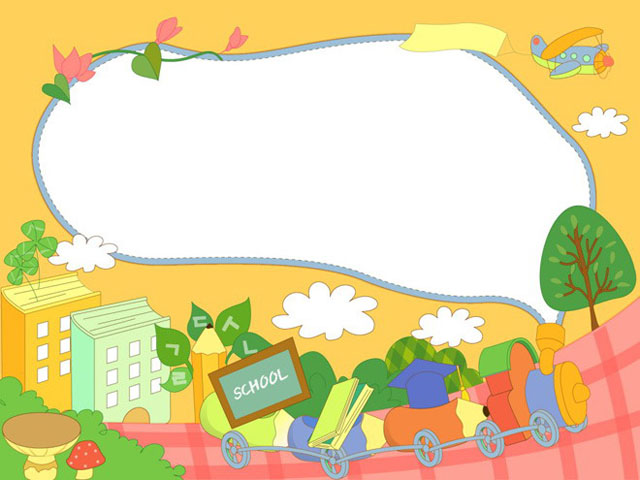 CHÀO MỪNG CÁC CON
ĐẾN VỚI TIẾT HỌC
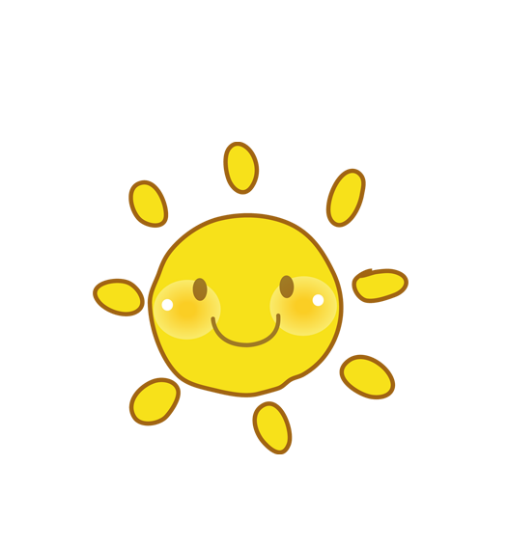 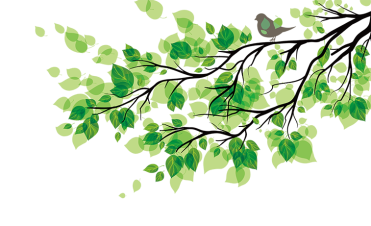 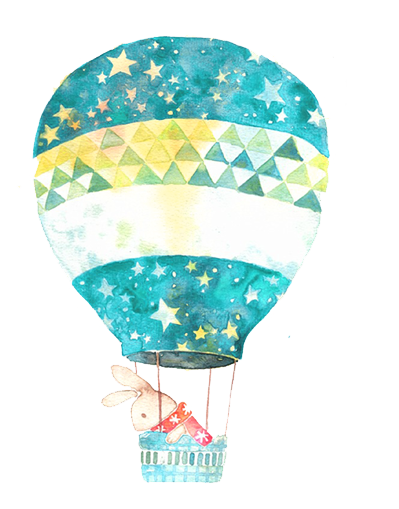 To¸n
Bài: Bài toán liên quan đến phép cộng, phép trừ (tiếp theo).
(trang 46)
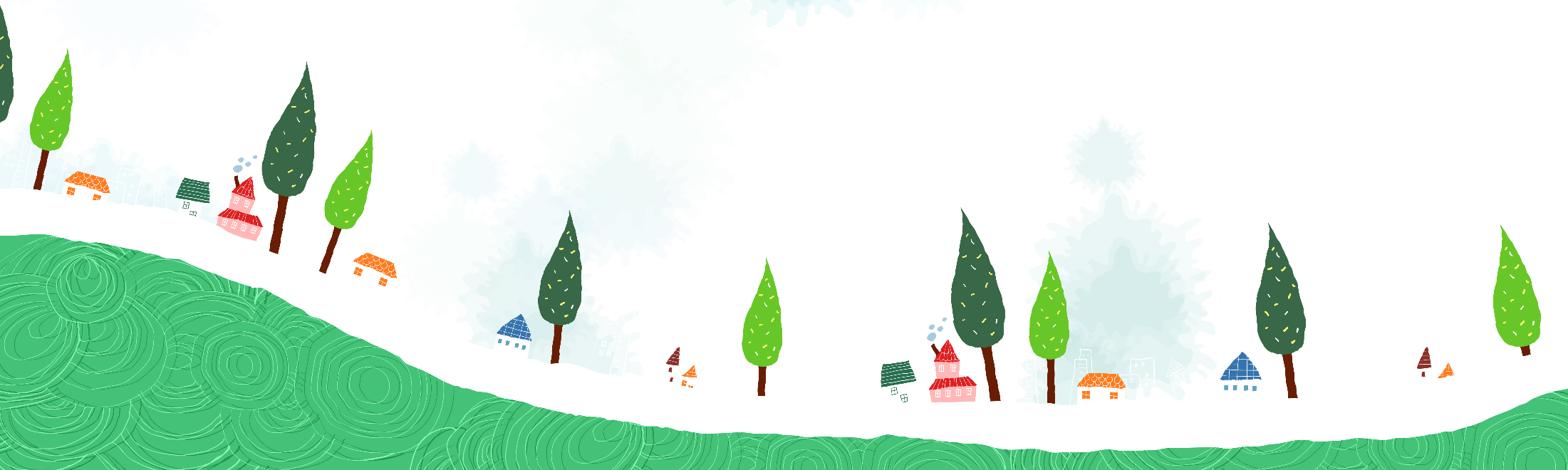 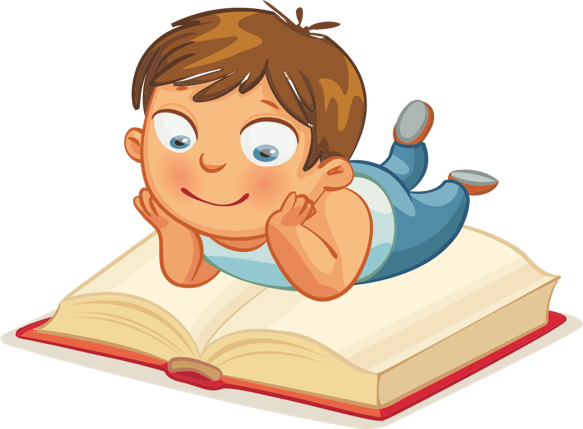 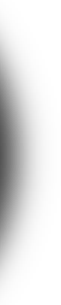 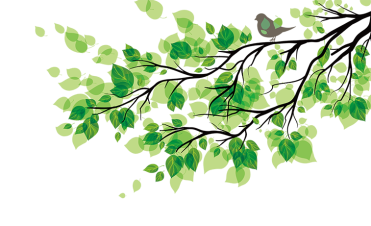 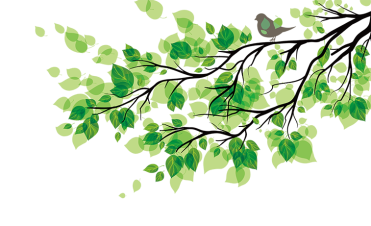 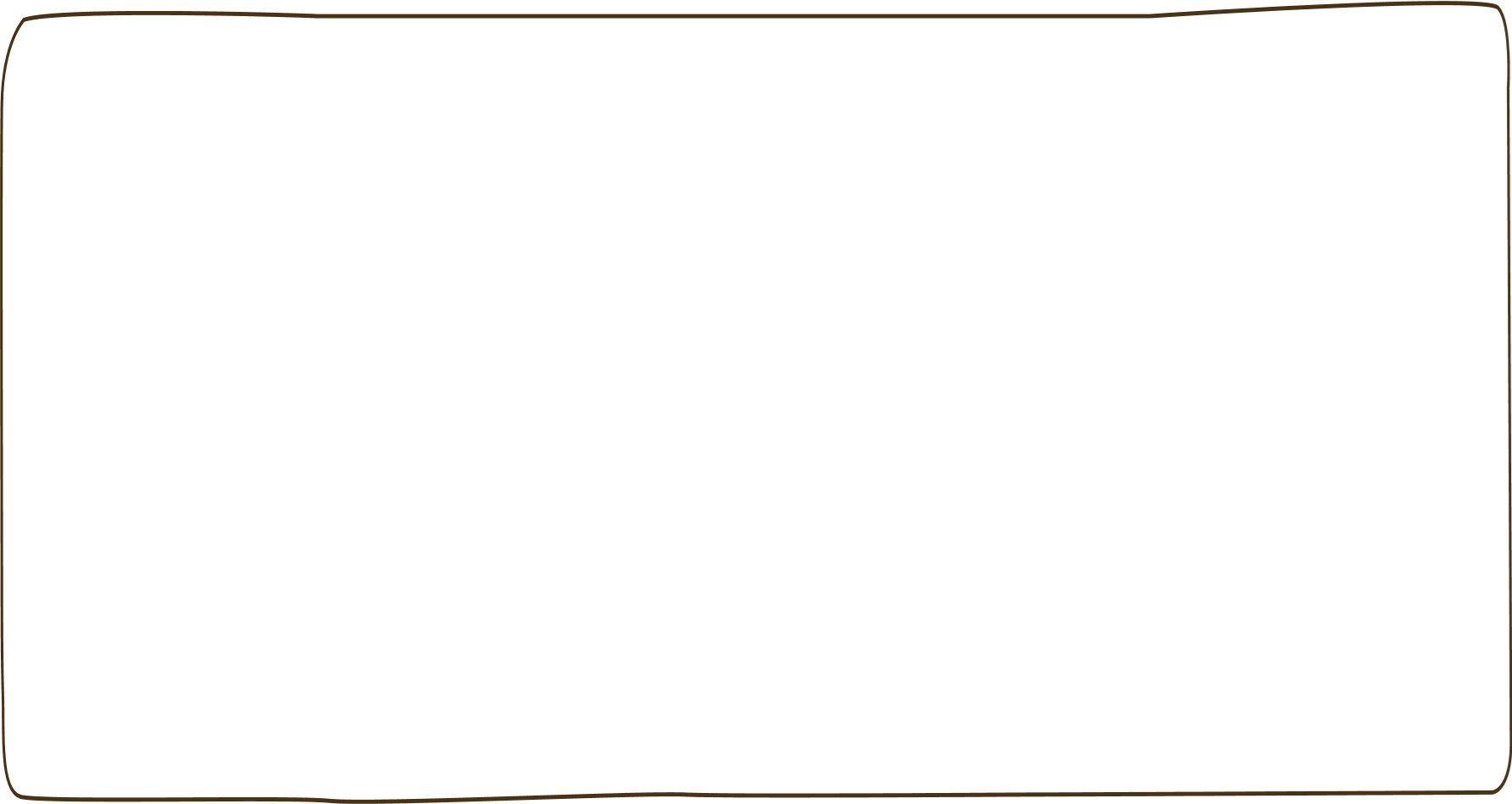 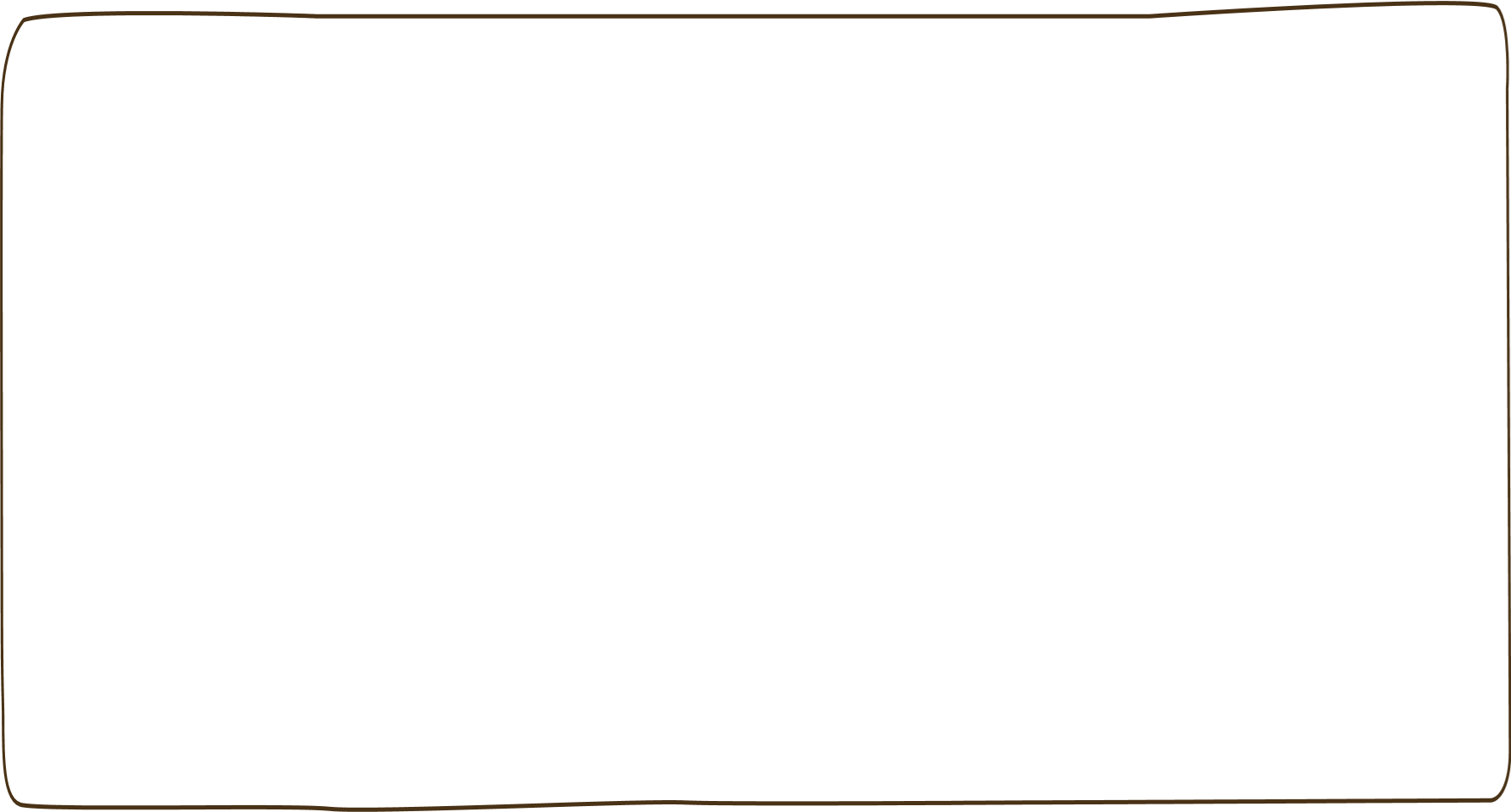 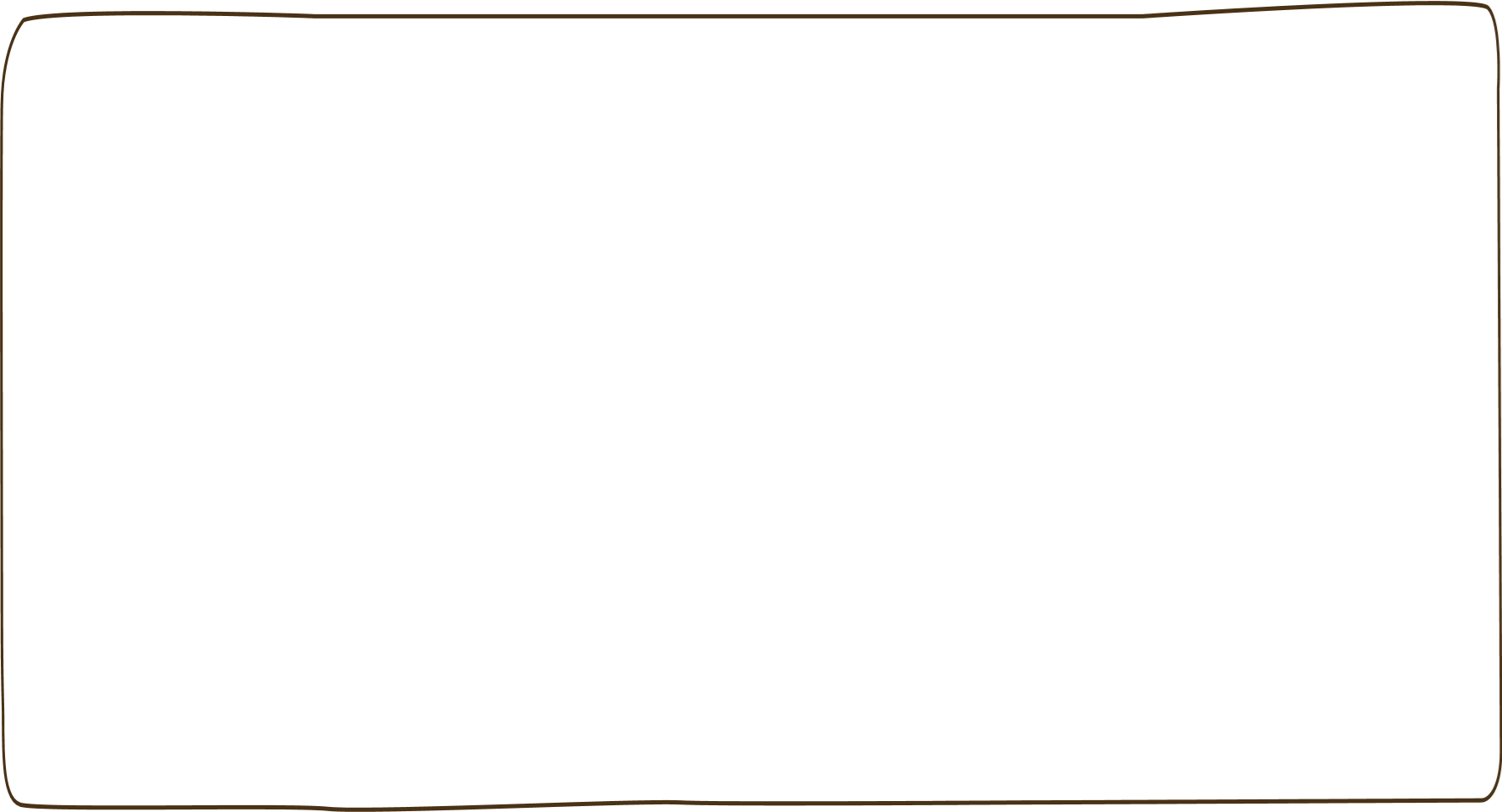 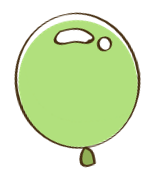 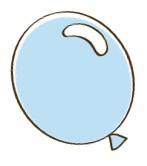 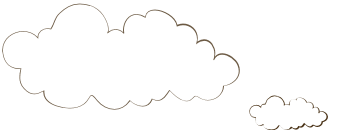 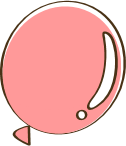 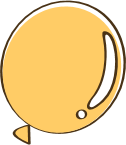 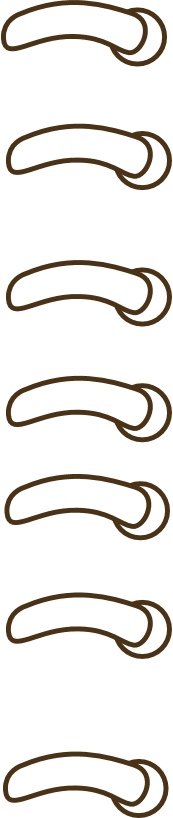 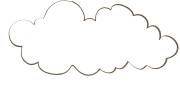 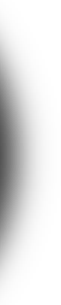 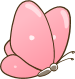 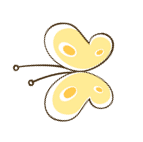 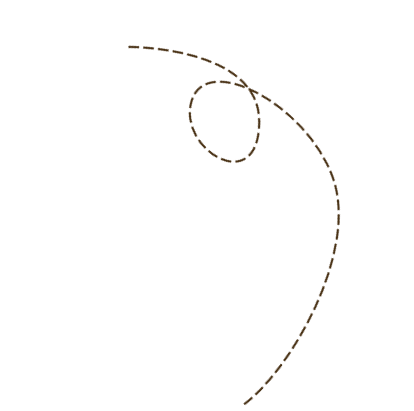 Khởi động
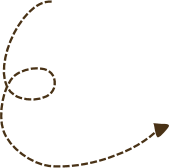 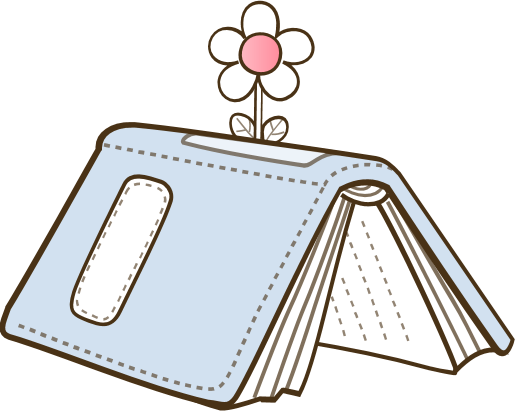 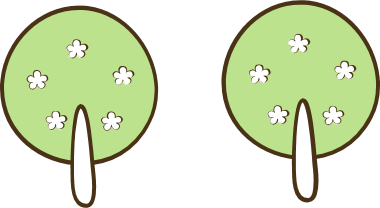 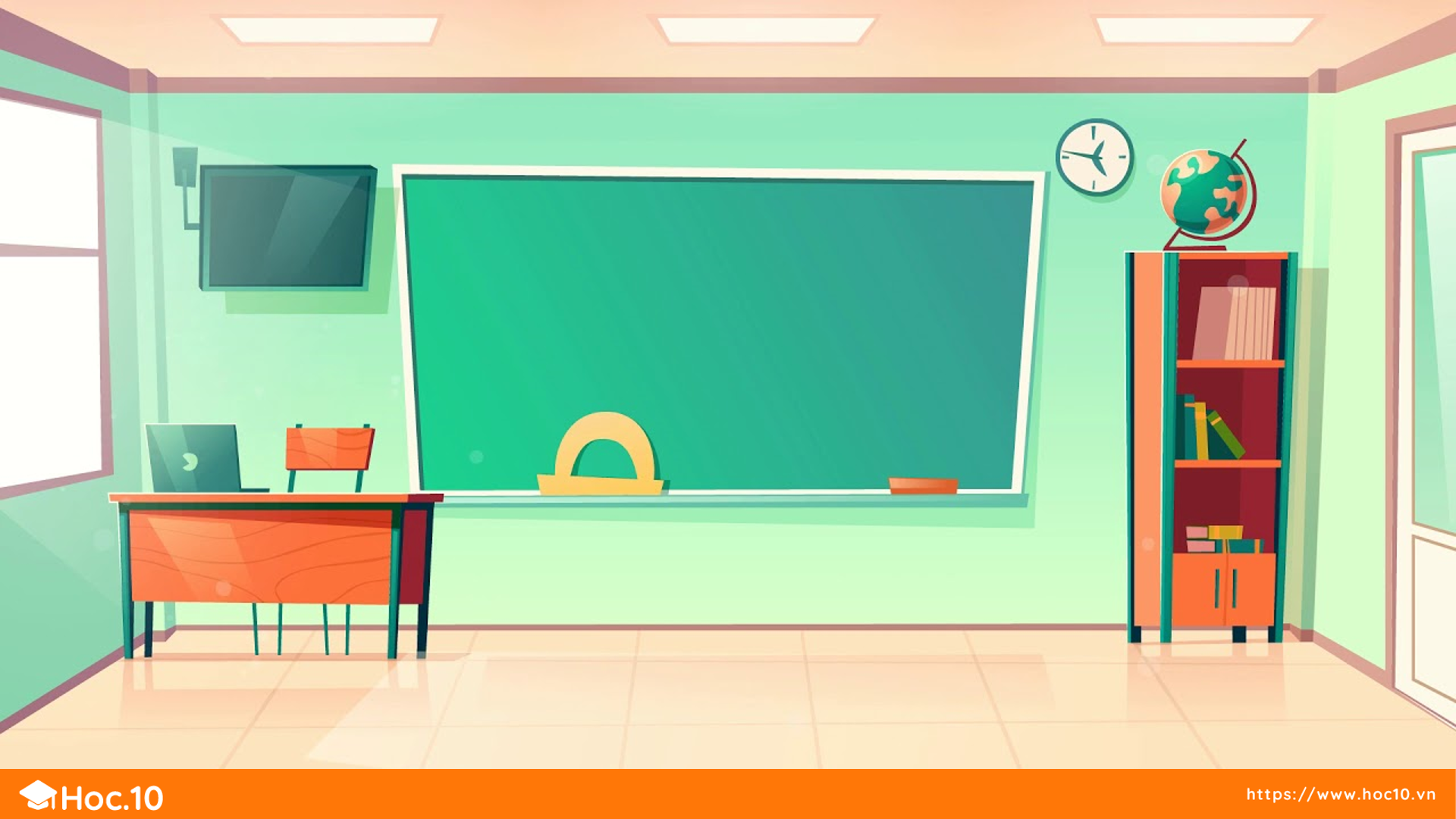 TRÒ CHƠI ĐỐ BẠN
Tớ có 6 chấm tròn. Đố bạn lấy được số chấm tròn nhiều hơn của tớ 2 chấm tròn.
Tớ sẽ lấy 8 chấm tròn
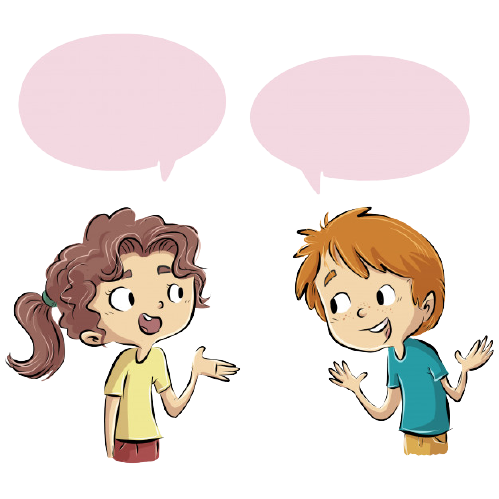 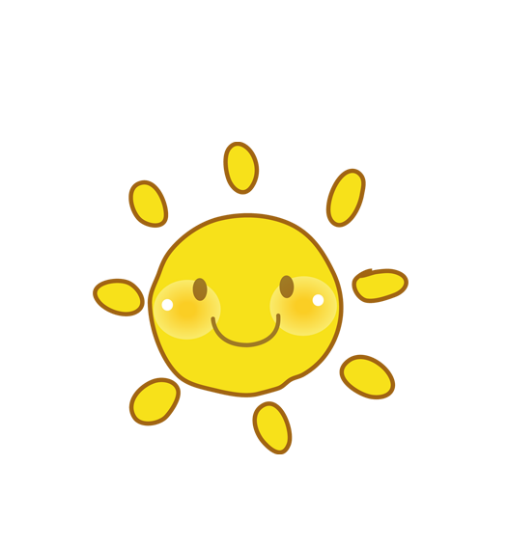 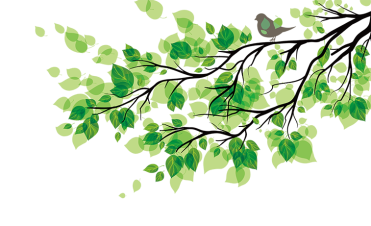 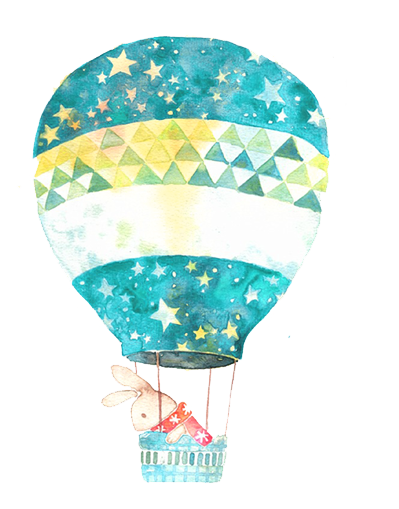 To¸n
BÀI TOÁN VỀ NHỀU HƠN
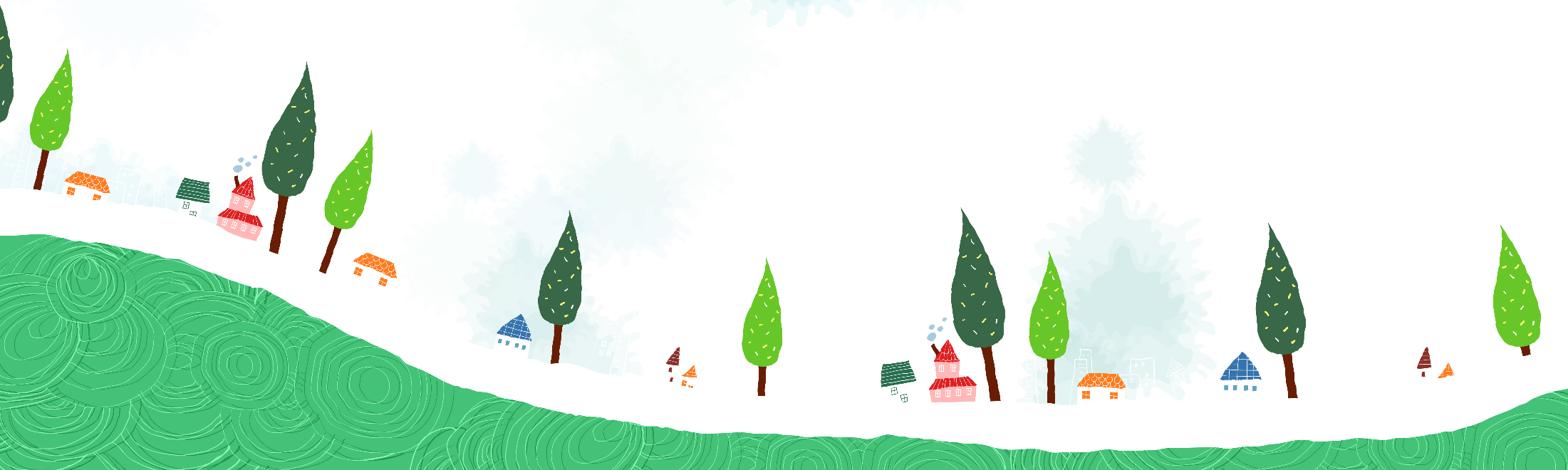 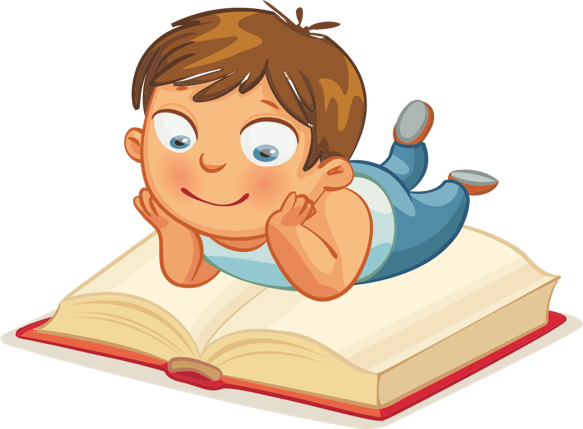 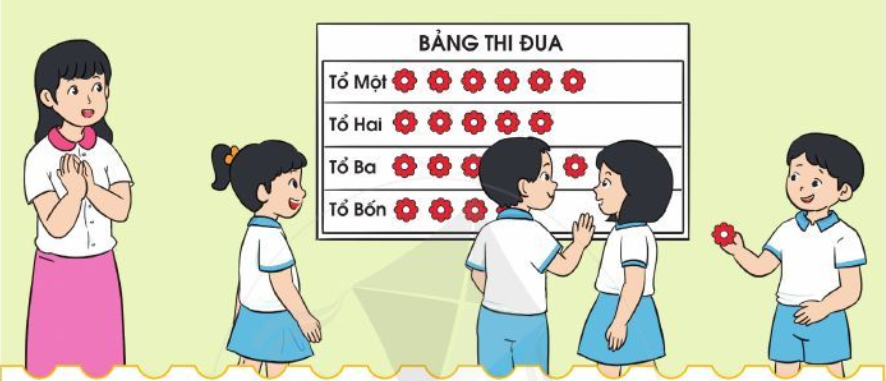 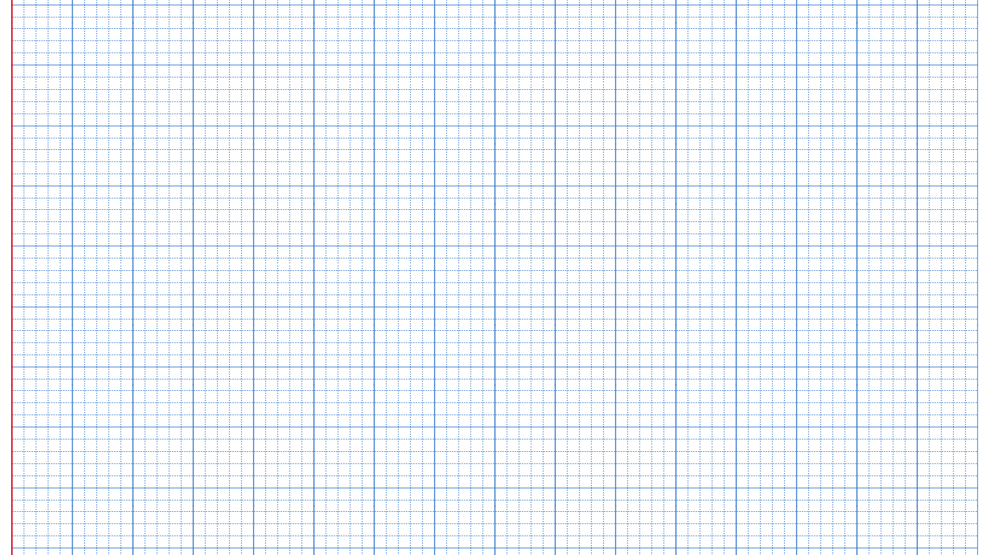 Thứ Hai ngày 24 tháng 10 năm 2022
Toán
Bài toán liên quan đến phép cộng, phép trừ ( tt)
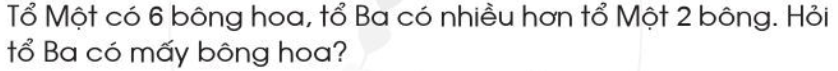 số
Bài giải
Tổ Một :
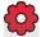 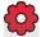 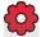 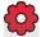 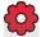 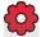 Số bông hoa tổ Ba có là:
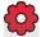 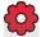 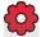 Tổ Ba   :
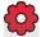 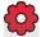 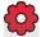 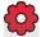 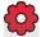 6 + 2 = 8 (bông hoa)
Tổ Ba có số bông hoa là:
Tóm tắt
Tổ Một                               :   6 bông hoa
Đáp số: 8 bông hoa
Tổ Ba nhiều hơn tổ Một   :   2 bông hoa
Tổ Ba                                  : … bông hoa?
6 bông hoa
số bé
Tổ Một :
2 bông hoa
phần nhiều hơn
Tổ Ba   :
số lớn
… bông hoa?
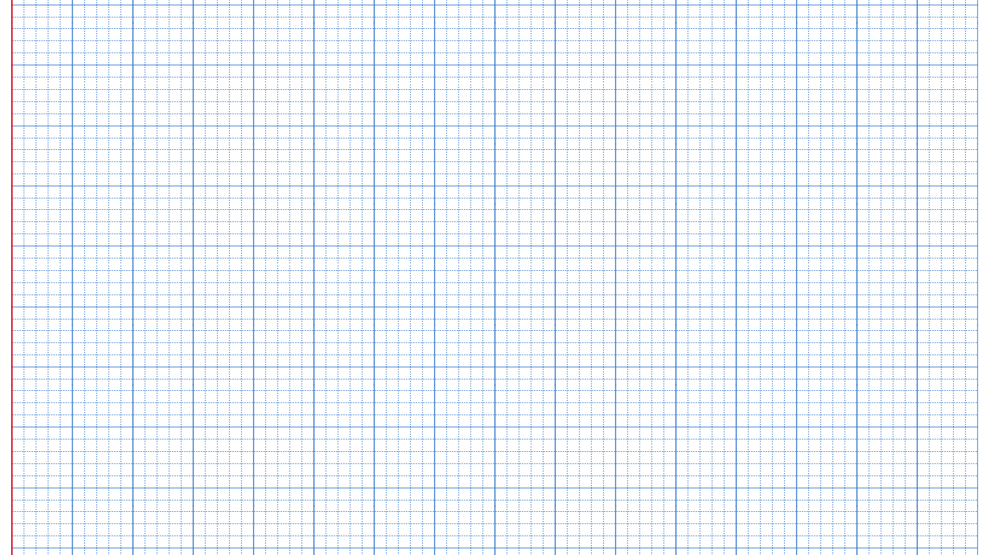 1. Tổ Một có 6 bông hoa, tổ Ba có nhiều hơn tổ Một 2 bông hoa.
nhiều hơn
Hỏi tổ Ba có mấy bông hoa?
Tóm tắt
6 bông hoa
Tổ Môt.
2 bông hoa
Tổ  Ba
.... bông hoa?
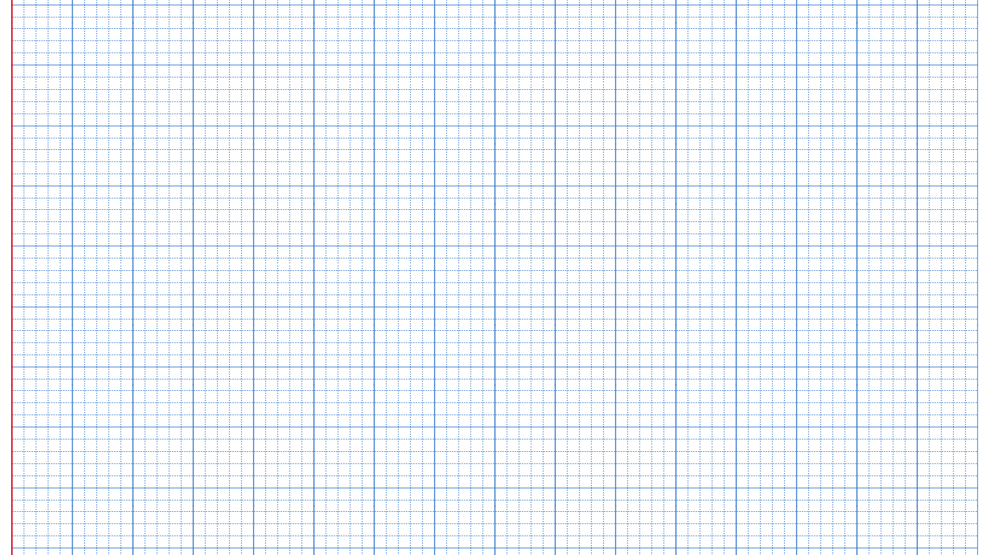 1. Tổ Một có 6 bông hoa, tổ Ba có nhiều hơn tổ Một 2 bông hoa.
nhiều hơn
Hỏi tổ Ba có mấy bông hoa?
Giải
Tổ Ba có số bông hoa là:
6    +   2    =  8 ( bông hoa )
Đáp số :  8  bông hoa
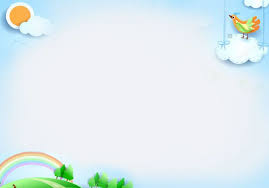 Bài toán thuộc dạng toán bài toán về nhiều hơn.
Bài toán thuộc dạng toán gì?
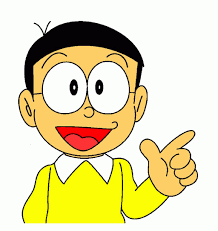 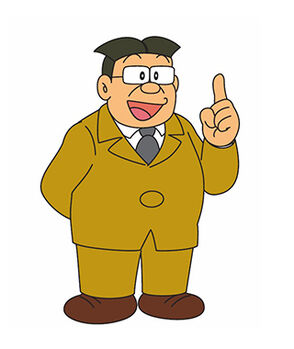 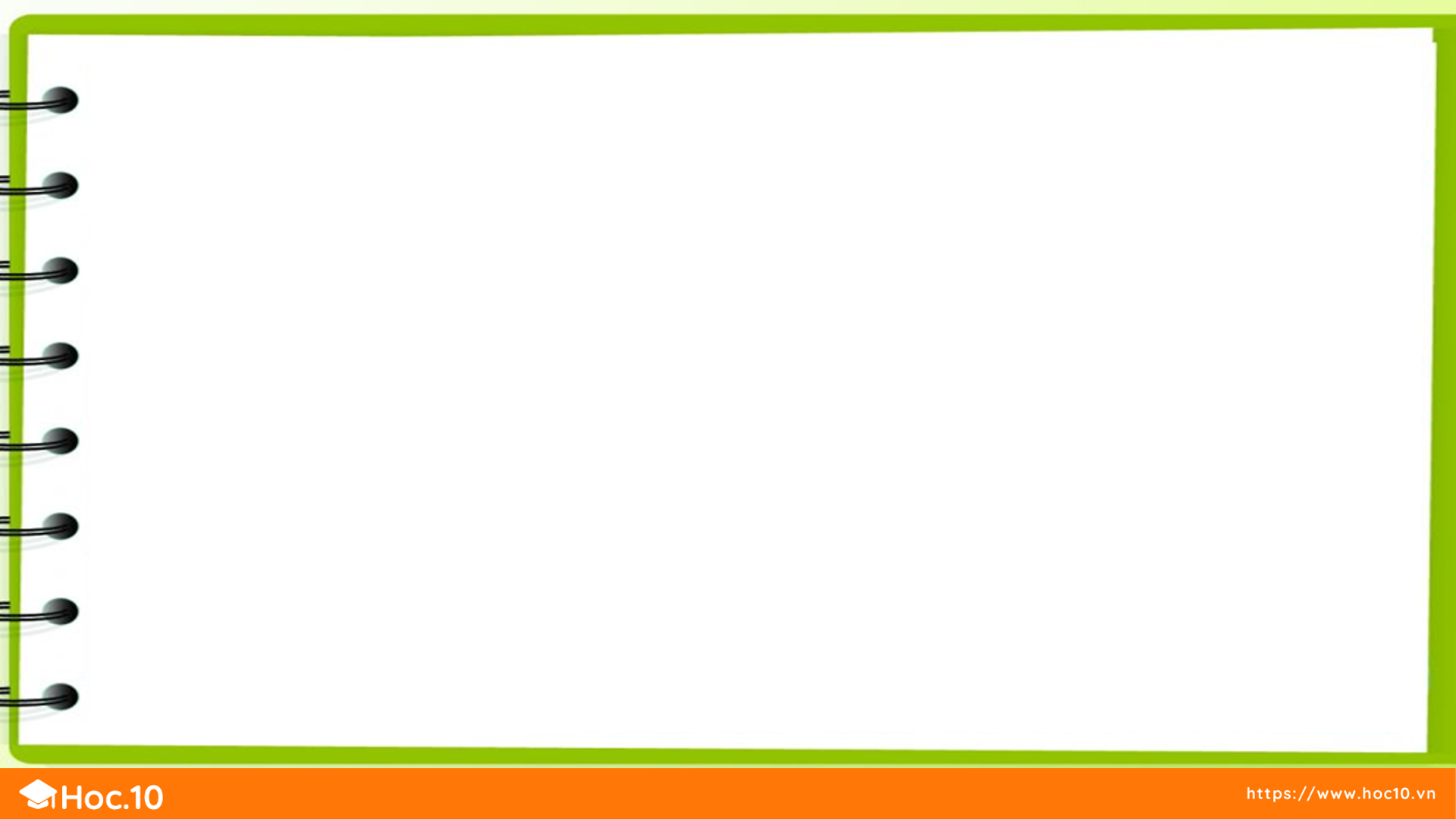 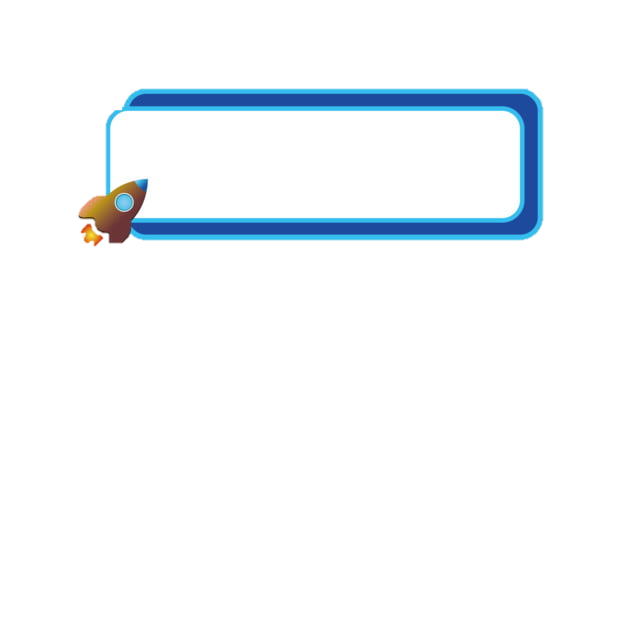 BÀI TOÁN VỀ NHIỀU HƠN
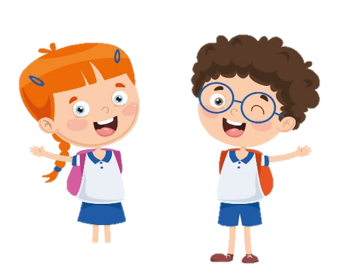 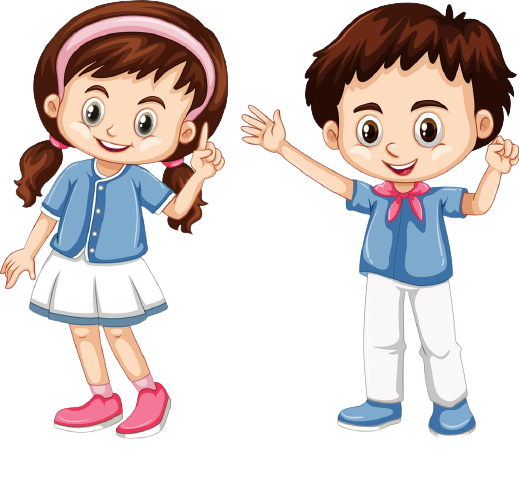 Khi giải bài toán về nhiều hơn ta thực hiện phép tính gì?
Ta thực hiện phép tính cộng
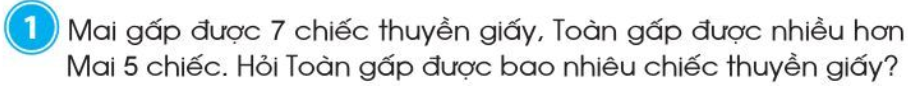 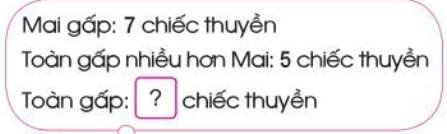 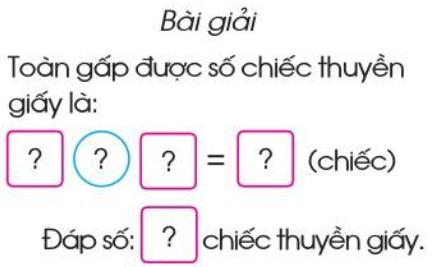 7
12
+
5
Tóm tắt
12
SB
7 chiếc thuyền
Mai   :
5 chiếc thuyền
PNH
Toàn :
SL
… chiếc thuyền?
1. Mai gấp được 7 chiếc thuyền giấy, Toàn gấp được nhiều hơn .
nhiều hơn
Mai 5 chiếc. Hỏi Toàn gấp được bao nhiêu chiếc thuyền giấy?
Tóm tắt
7 chiếc thuyền
5 chiếc
Mai.
Toàn
.... chiếc thuyền?
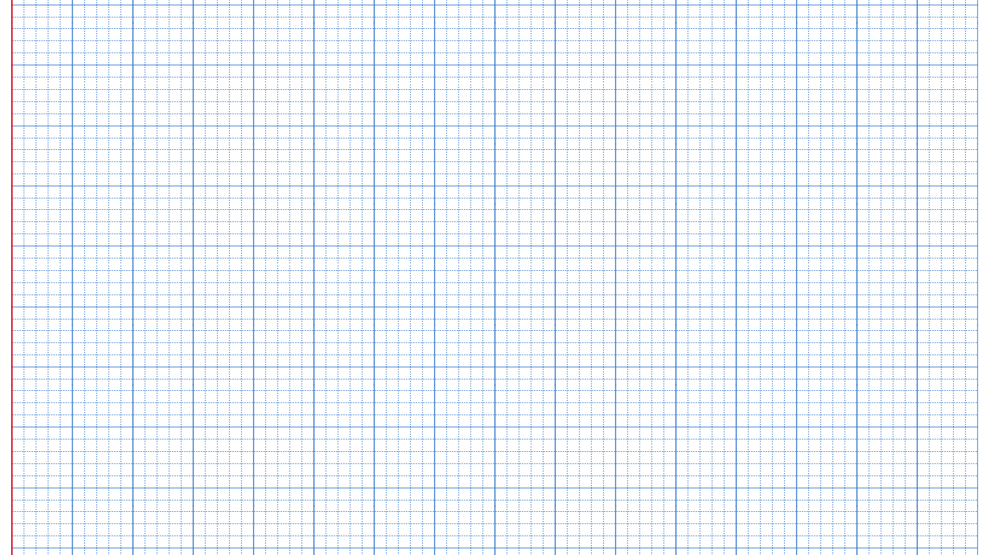 1. Mai gấp được 7 chiếc thuyền giấy, Toàn gấp được nhiều hơn .
nhiều hơn
Mai 5 chiếc. Hỏi Toàn gấp được bao nhiêu chiếc thuyền giấy?
Tóm tắt
7 chiếc thuyền
Mai.
5 chiếc
Toàn
.... chiếc thuyền?
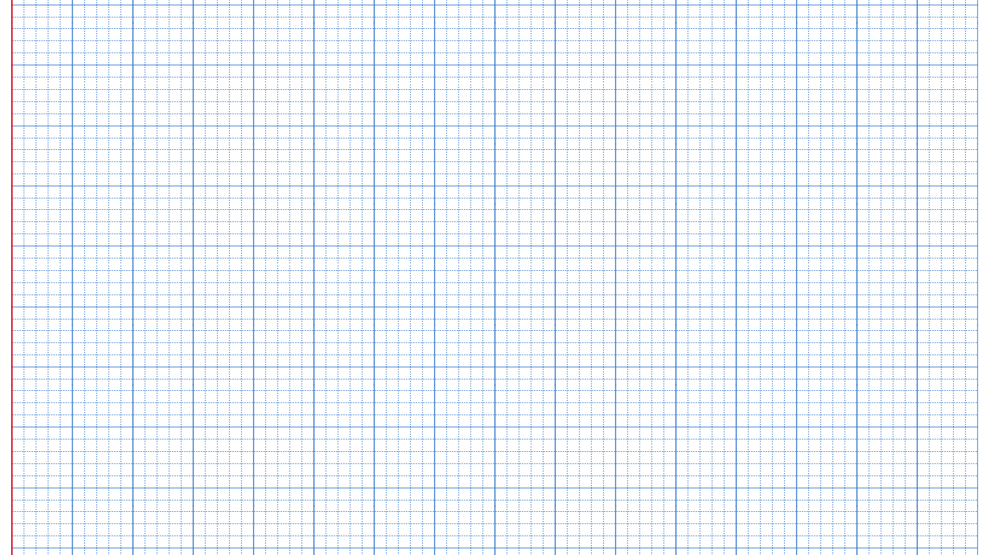 2. Mai gấp được 7 chiếc thuyền giấy, Toàn gấp được nhiều hơn
nhiều hơn
Mai 5 chiếc. Hỏi Toàn gấp được bao nhiêu chiếc thuyền giấy?
Giải
Toàn gấp được số chiếc thuyền giấy là:
7    +   5    =  12 ( chiếc )
Đáp số :  12  chiếc thuyền giấy
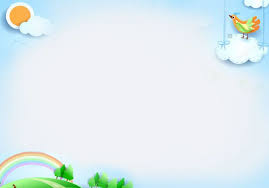 Bài toán thuộc dạng toán bài toán về nhiều hơn.
Bài toán thuộc dạng toán gì?
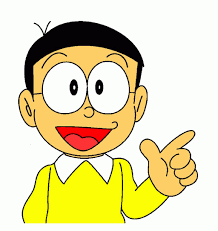 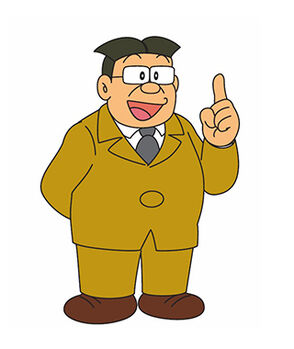 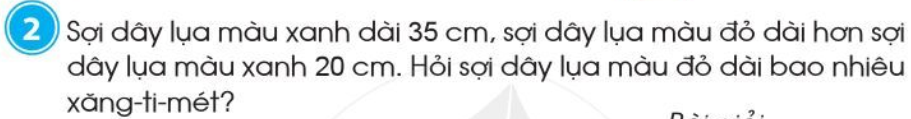 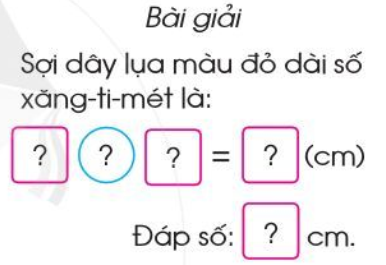 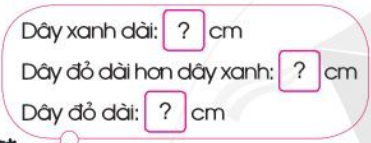 55
35
+
20
Tóm tắt
số bé
35 cm
55
Dây xanh :
20 cm
phần nhiều hơn
Dây đỏ     :
số lớn
… cm?
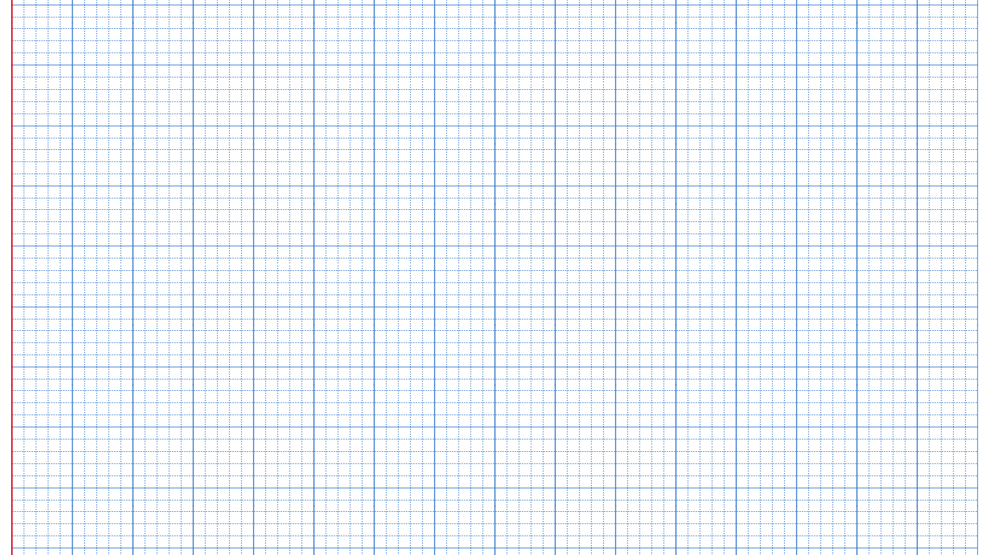 2. Sợi dây lụa màu xanh dài 35 cm, sợi dây lụa màu đỏ dài
dài
hơn sợi dây lụa màu xanh 20 cm. Hỏi sợi dây lụa màu đỏ dài
hơn
bao nhiêu xăng ti mét?
Tóm tắt
35 cm
Dây xanh
20 cm
Dây đỏ
.... cm?
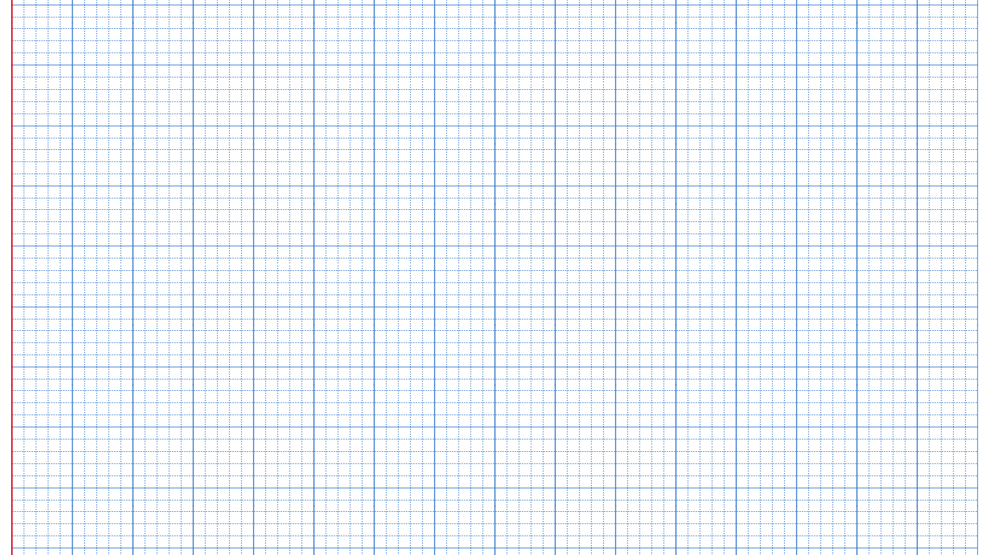 3. Sợi dây lụa màu xanh dài 35 cm, sợi dây lụa màu đỏ dài
dài
hơn
hơn sợi dây lụa màu xanh 20 cm. Hỏi sợi dây lụa màu đỏ dài
bao nhiêu xăng ti mét?
Giải
Sợi dây lụa màu đỏ dài số xăng ti mét  là:
35    +   20    =   55 (cm )
Đáp số :  55 cm
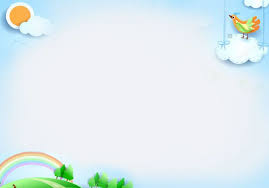 Bài toán thuộc dạng toán bài toán về nhiều hơn.
Bài toán thuộc dạng toán gì?
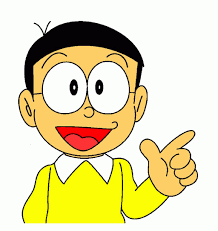 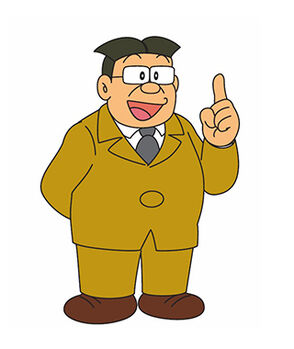 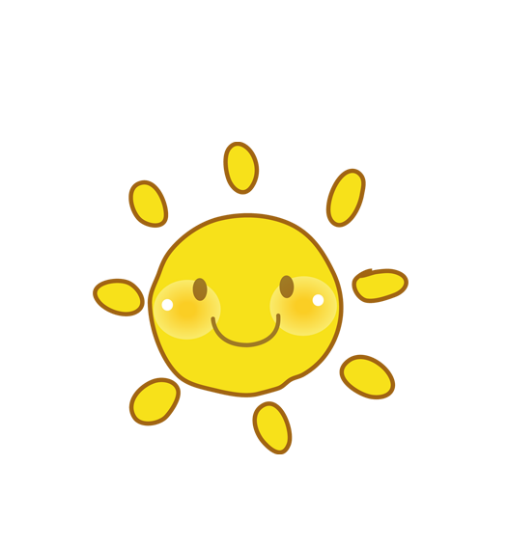 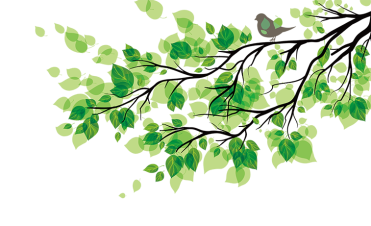 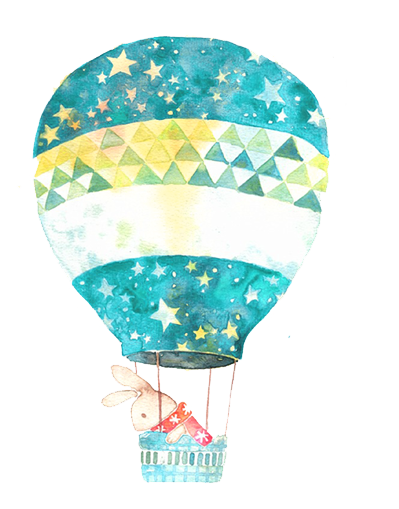 To¸n
BÀI TOÁN VỀ ÍT HƠN
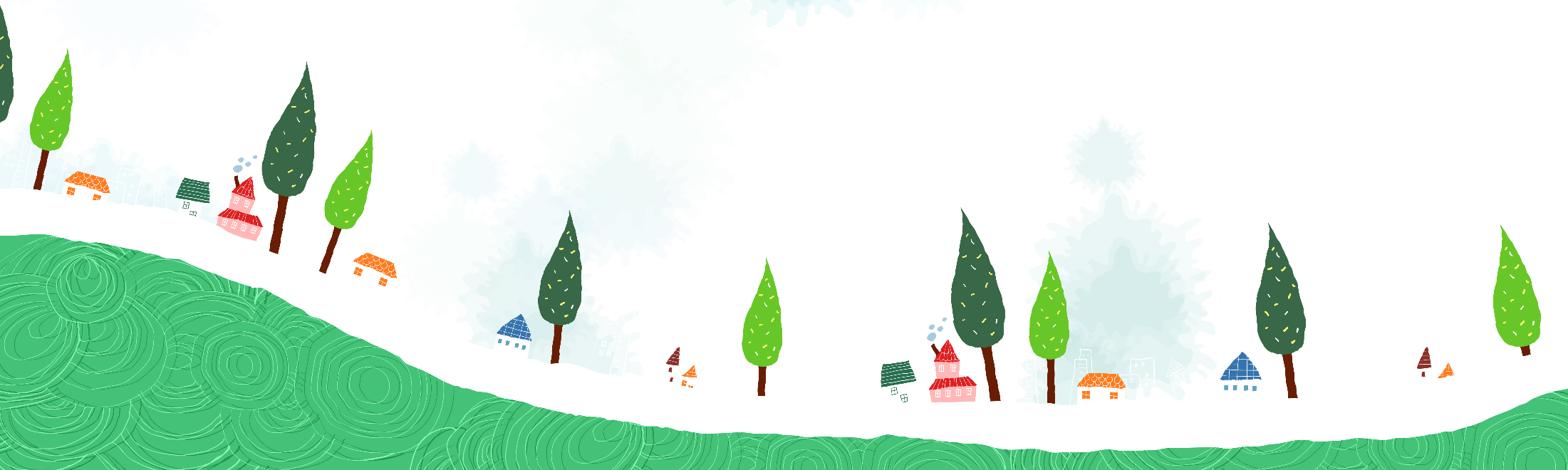 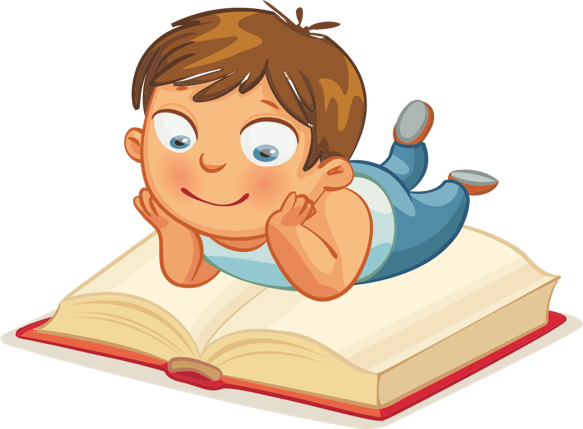 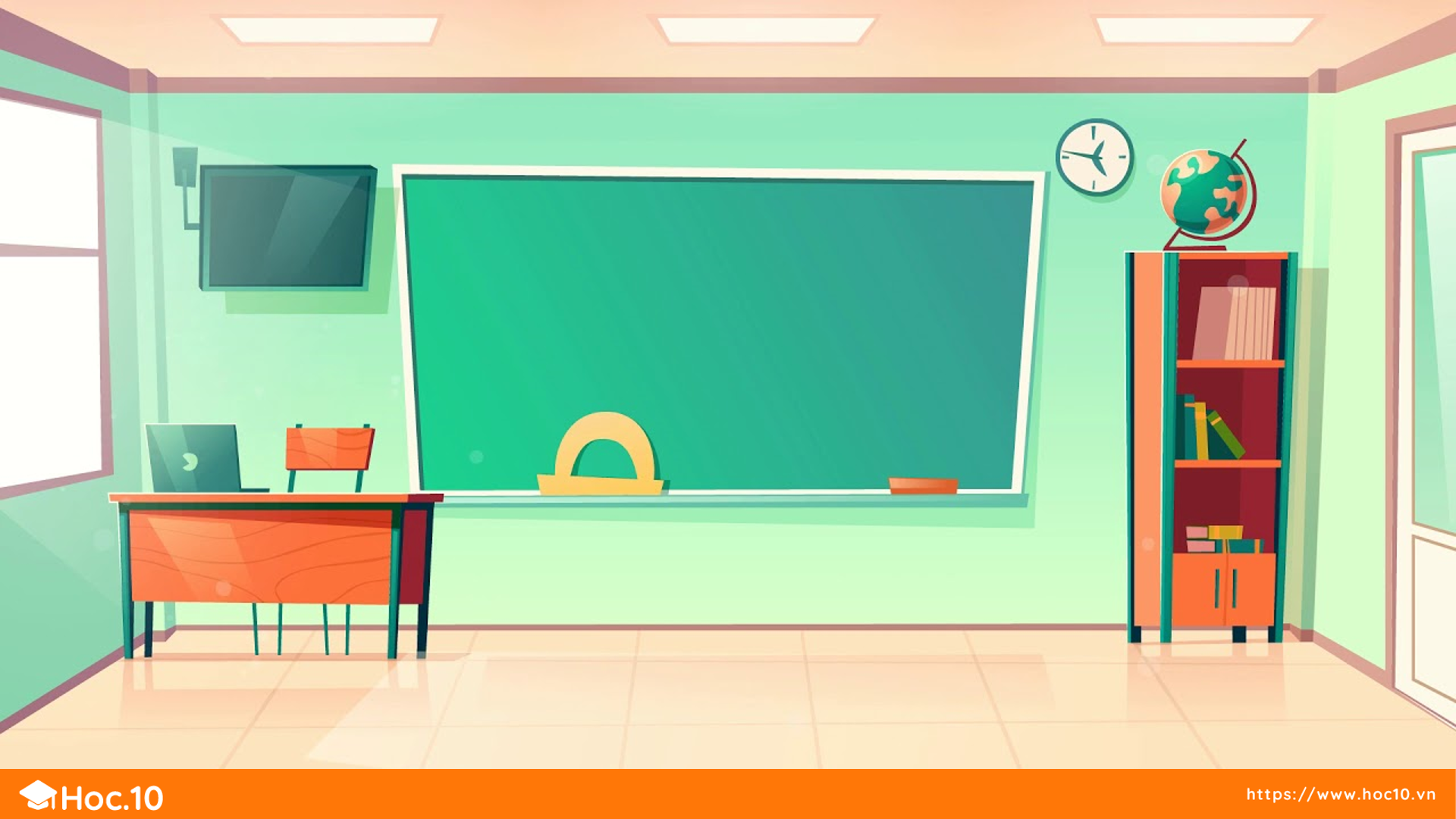 TRÒ CHƠI ĐỐ BẠN
Tớ sẽ lấy 
6 hình vuông
Tớ có 8 hình vuông. Đố bạn lấy được số hình vuông ít hơn của tớ 2 hình vuông.
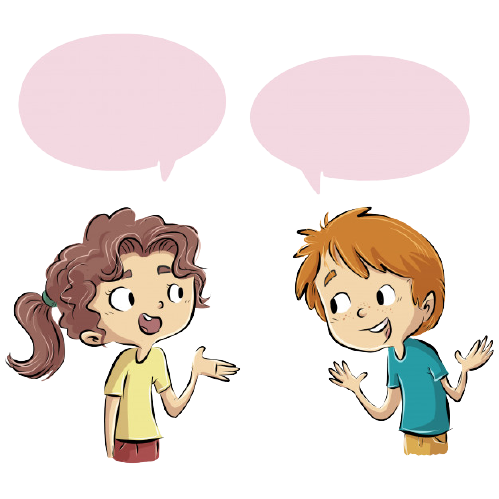 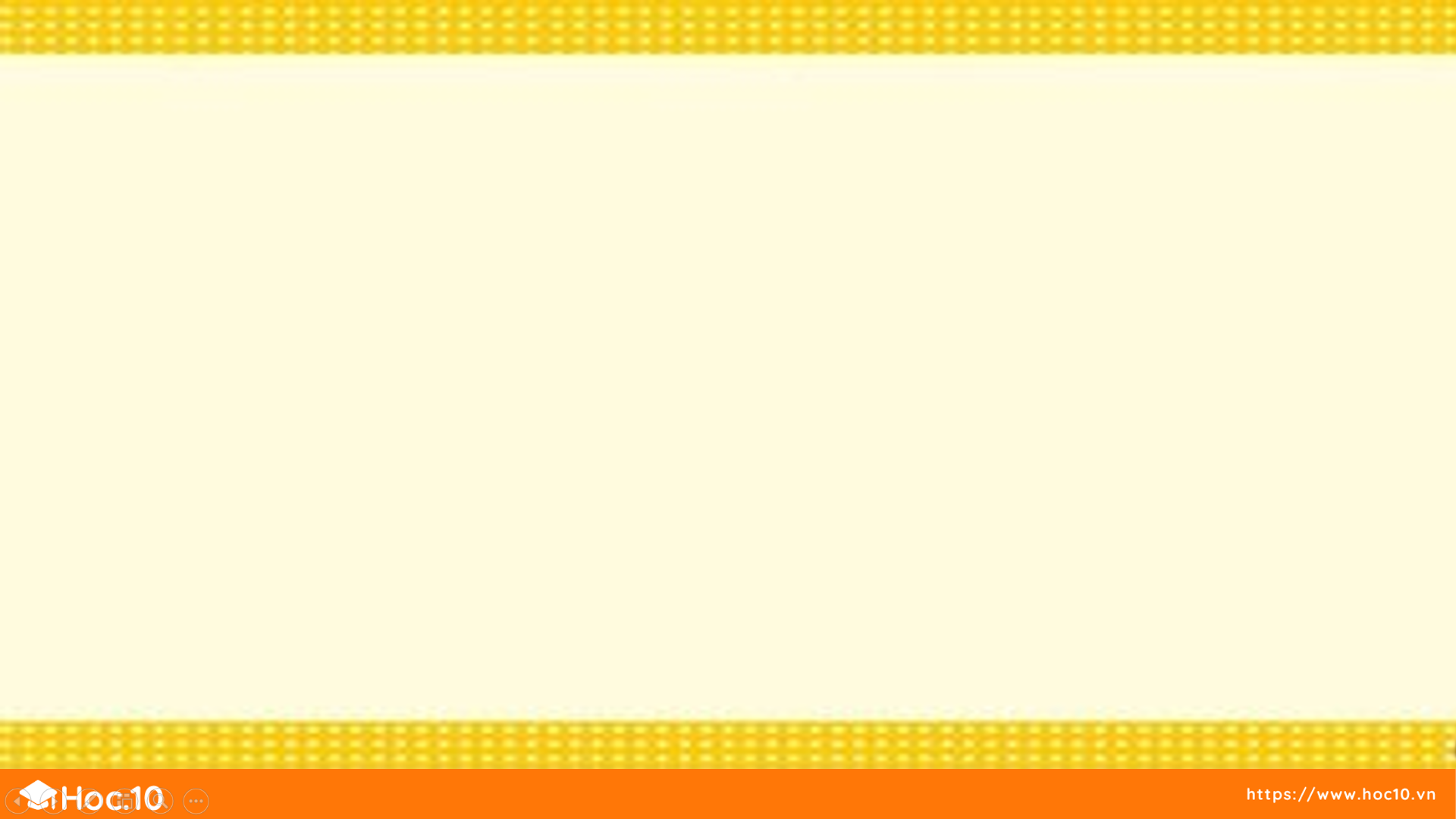 Hãy so sánh 
số bông hoa của tổ Bốn và tổ Hai.
Số bông hoa của 
tổ Bốn ít hơn số bông hoa của tổ Hai.
BẢNG THI ĐUA
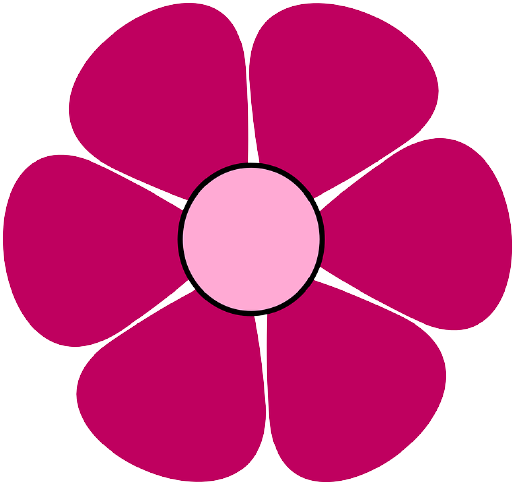 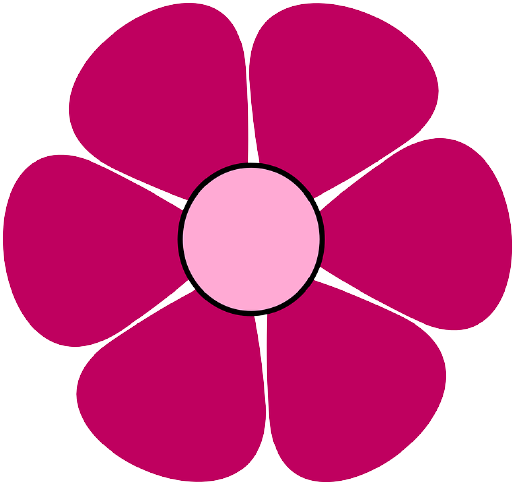 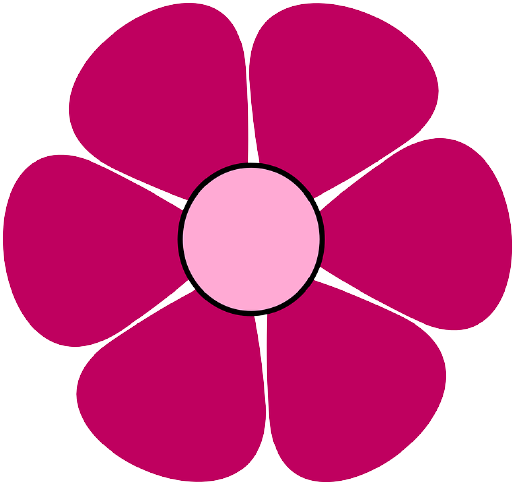 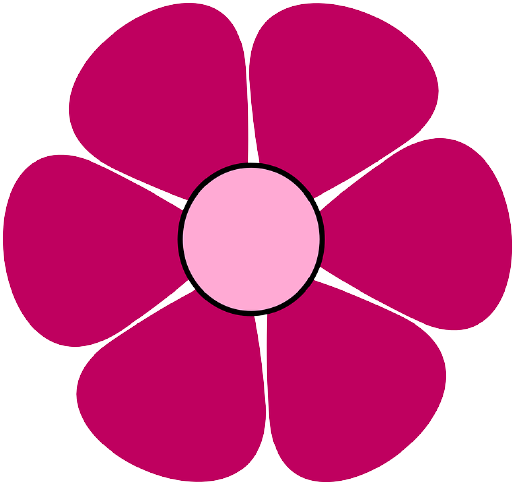 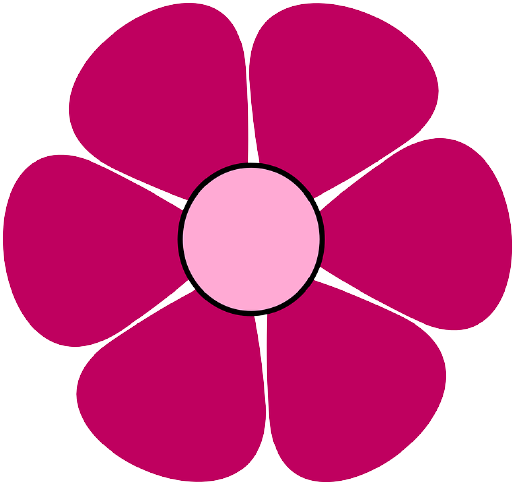 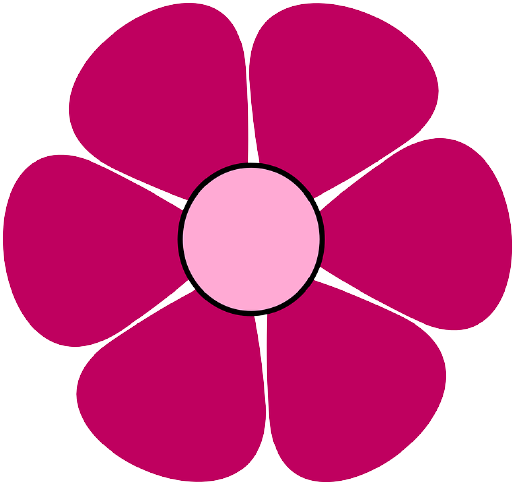 Tổ Một:
Tổ Hai:
Tổ Ba:
Tổ Bốn:
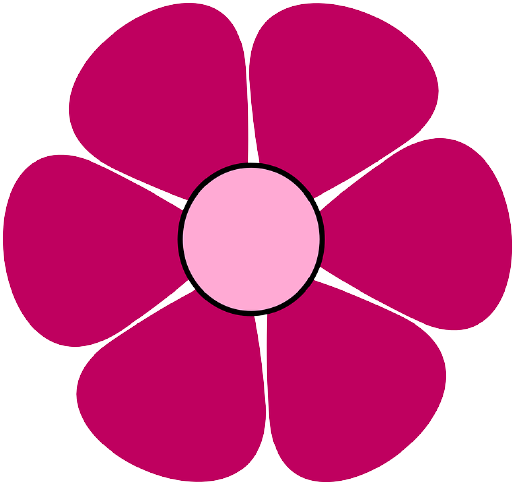 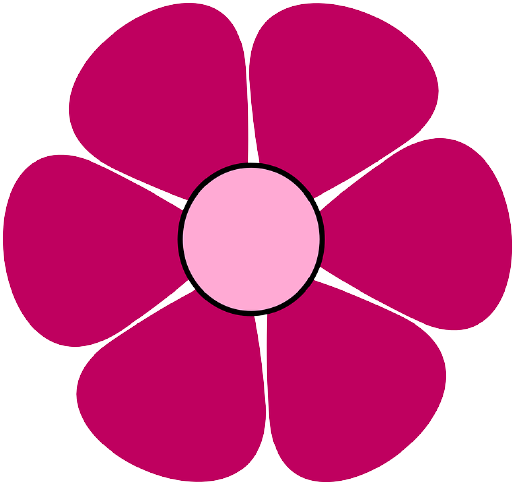 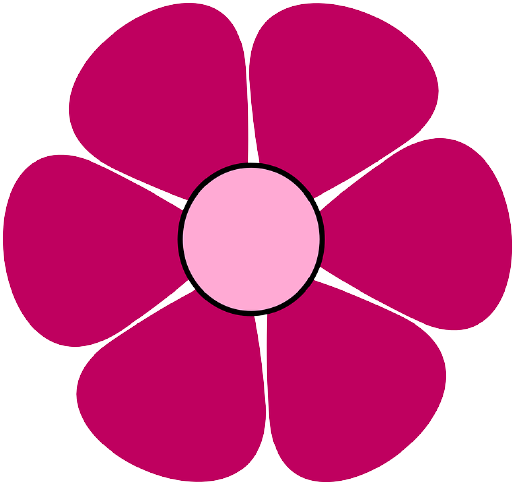 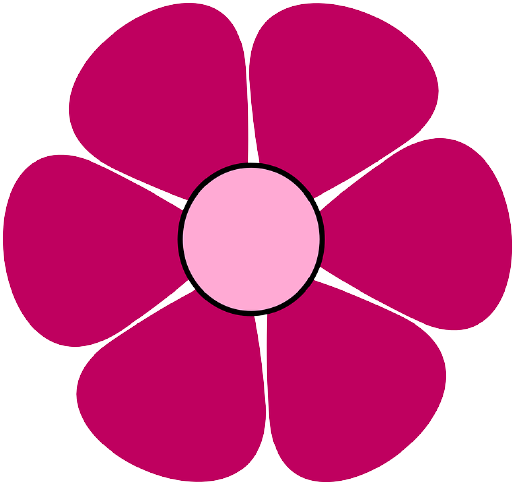 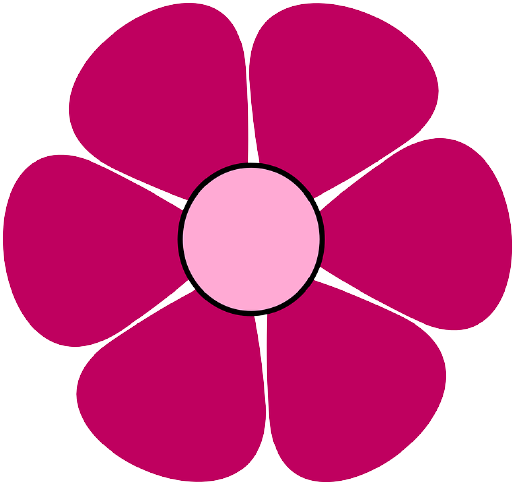 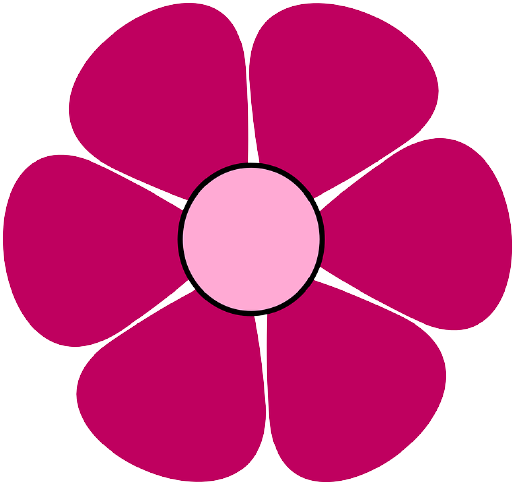 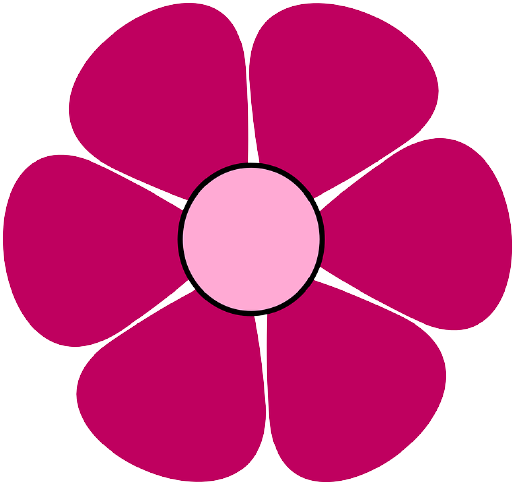 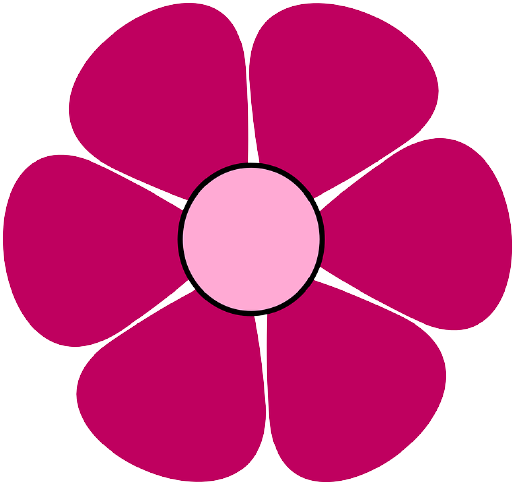 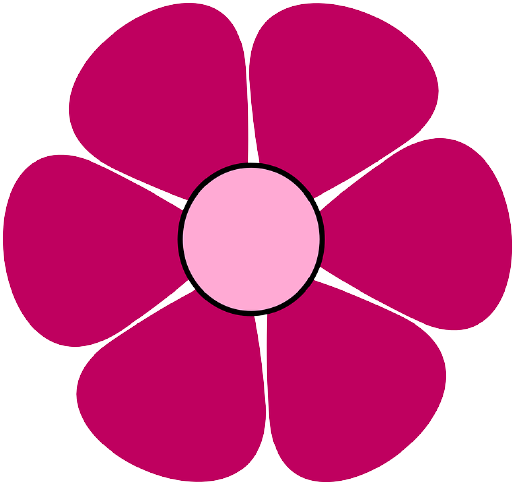 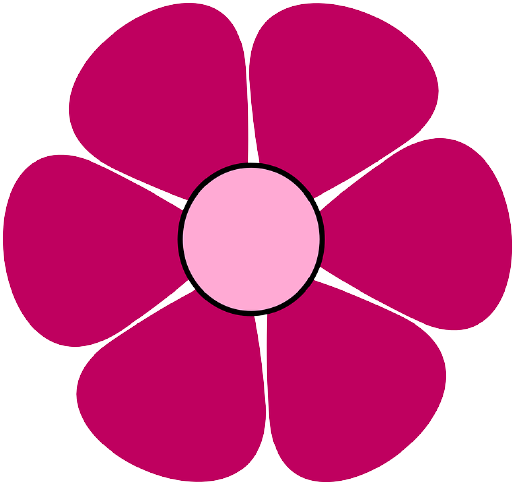 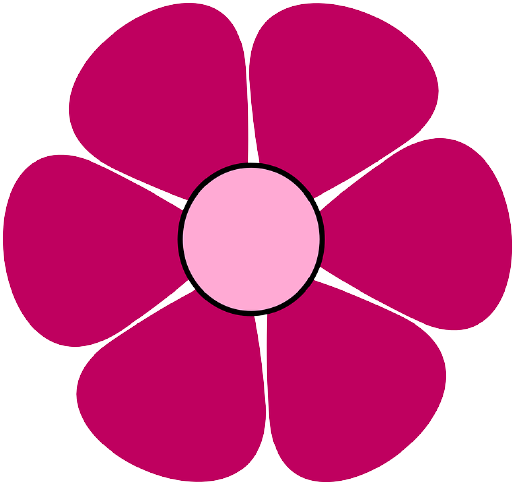 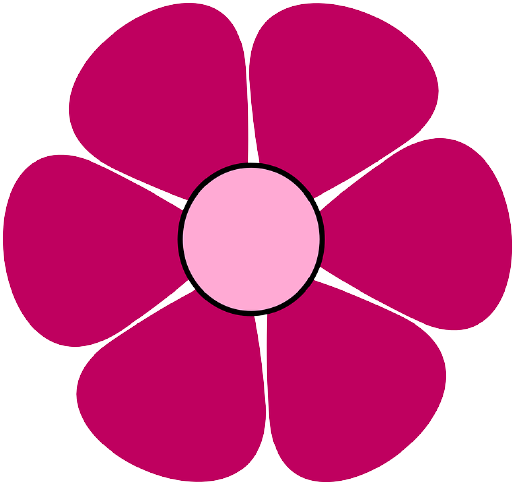 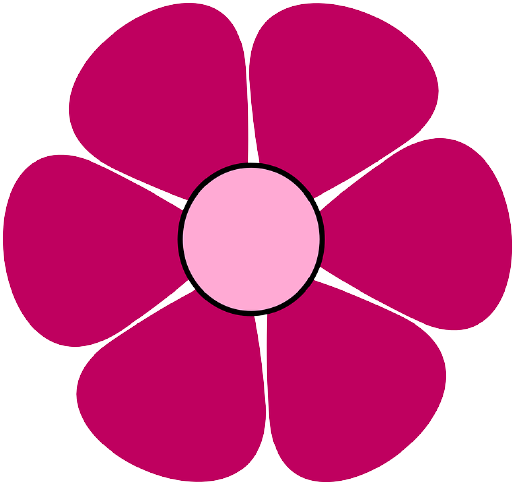 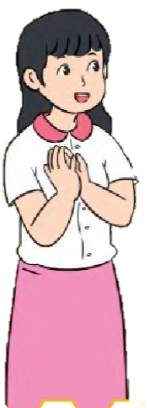 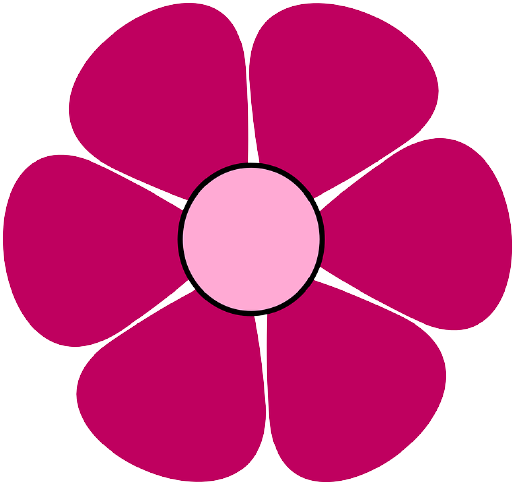 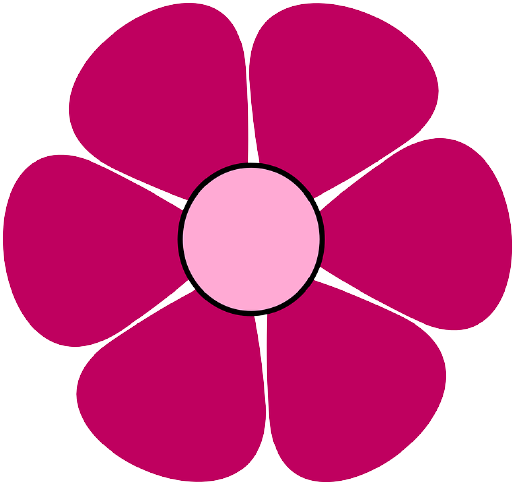 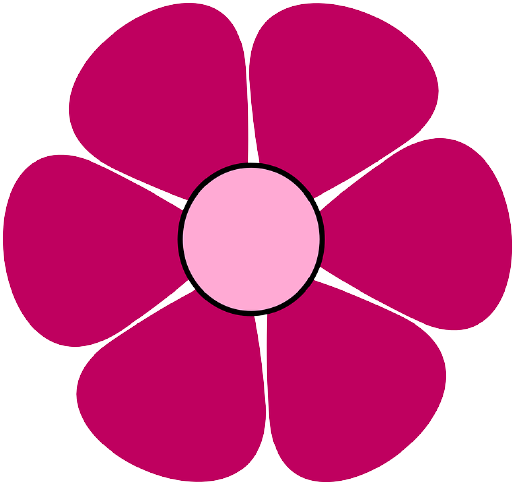 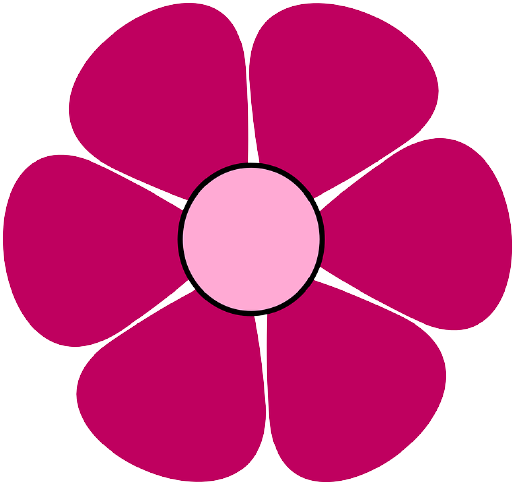 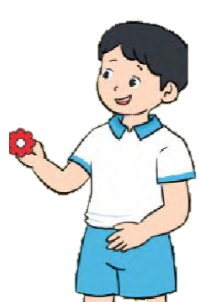 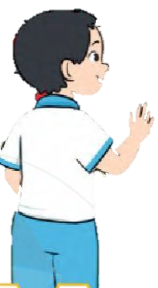 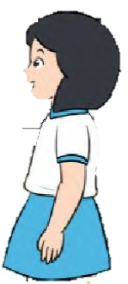 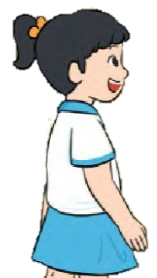 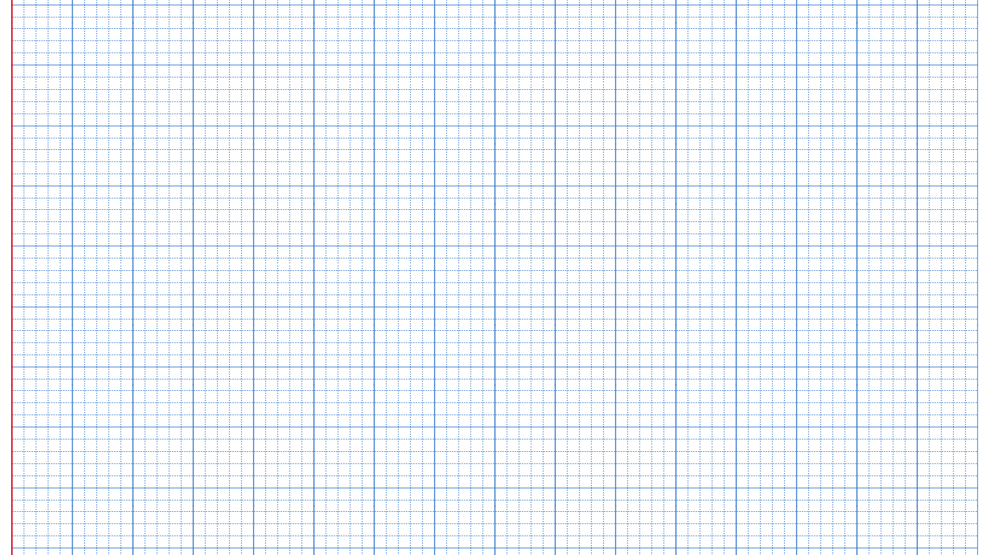 Thứ Ba ngày 25 tháng 10 năm 2022
Toán
Bài toán liên quan đến phép cộng, phép trừ (tiếp theo)
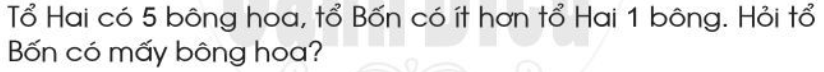 số
Bài giải
Tổ Hai  :
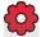 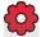 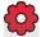 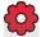 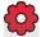 Số bông hoa tổ Bốn có là:
Tổ Bốn :
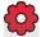 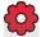 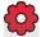 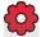 Tổ Bốn có số bông hoa là:
5 – 1 = 4 (bông hoa)
Tổ Hai                        :   5 bông hoa
Đáp số: 4 bông hoa
Tổ Bốn ít hơn tổ Hai  :   1 bông hoa
Tổ Bốn                       : … bông hoa?
Tóm tắt
Số lớn
5 bông hoa
Tổ Hai  :
phần ít hơn
1 bông hoa
Tổ Bốn :
Số bé
… bông hoa?
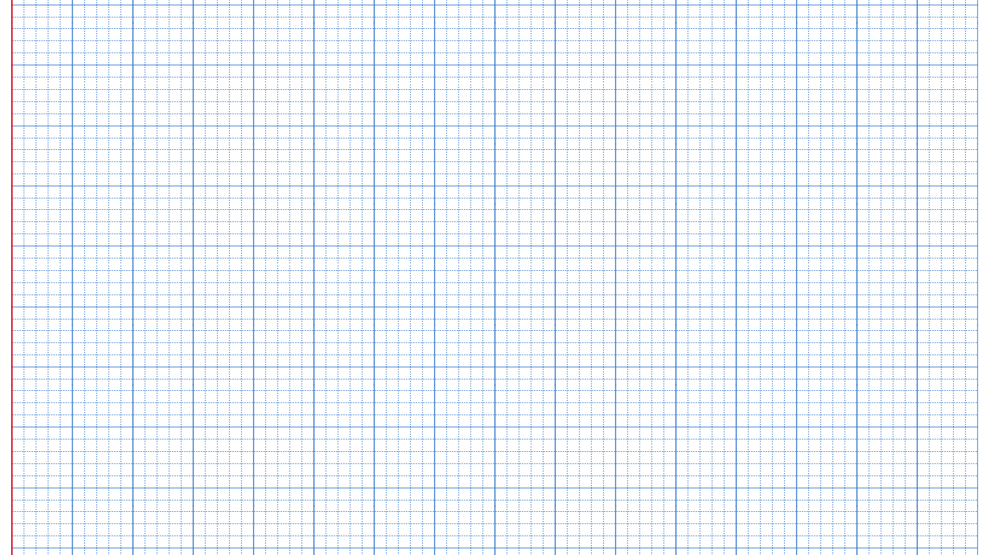 Tổ Hai có 5 bông hoa, tổ Bốn có ít hơn tổ hai 1 bông. Hỏi tổ Bốn
ít hơn
có mấy bông hoa?
Tóm tắt
5 bông hoa
Tổ Hai
1 bông hoa
Tổ Bốn
.... bông hoa?
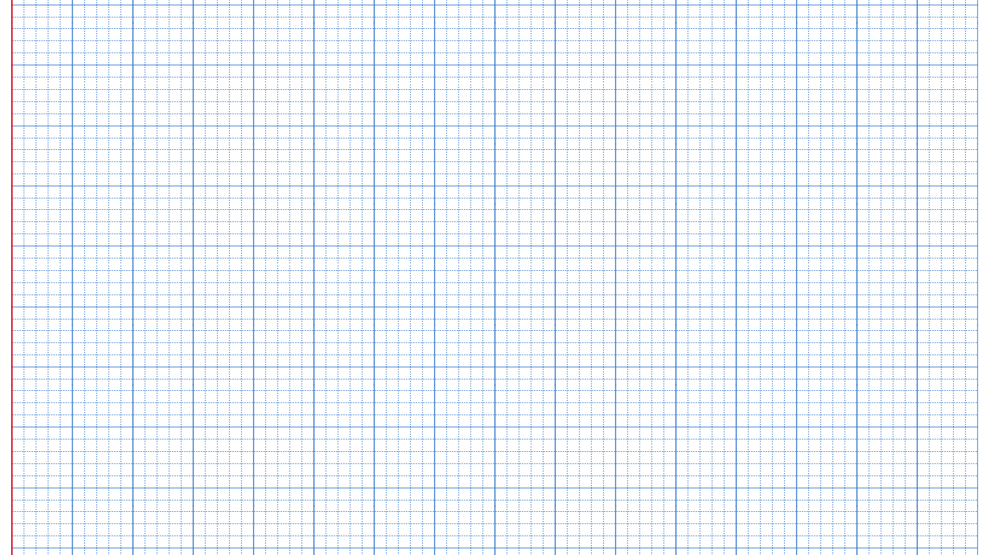 Tổ Hai có 5 bông hoa, tổ Bốn có ít hơn tổ hai 1 bông. Hỏi tổ Bốn
ít hơn
có mấy bông hoa?
có mấy bông hoa?
Giải
Số bông hoa tổ Bốn có là:
5    -   1   =   4  (bông hoa )
Đáp số :  4 bông hoa
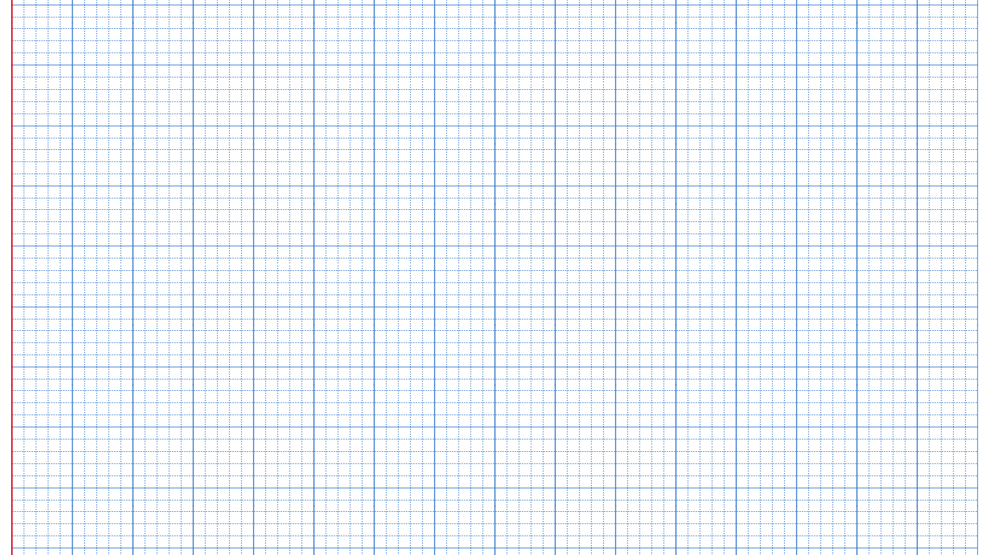 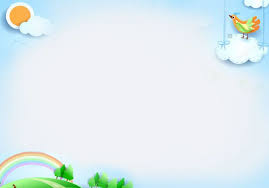 Bài toán thuộc dạng toán bài toán về ít hơn.
Bài toán thuộc dạng toán gì?
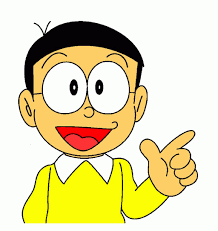 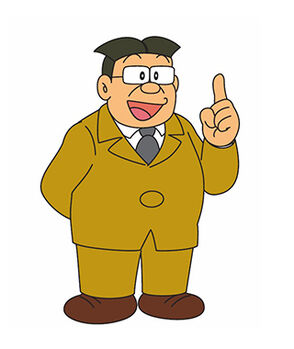 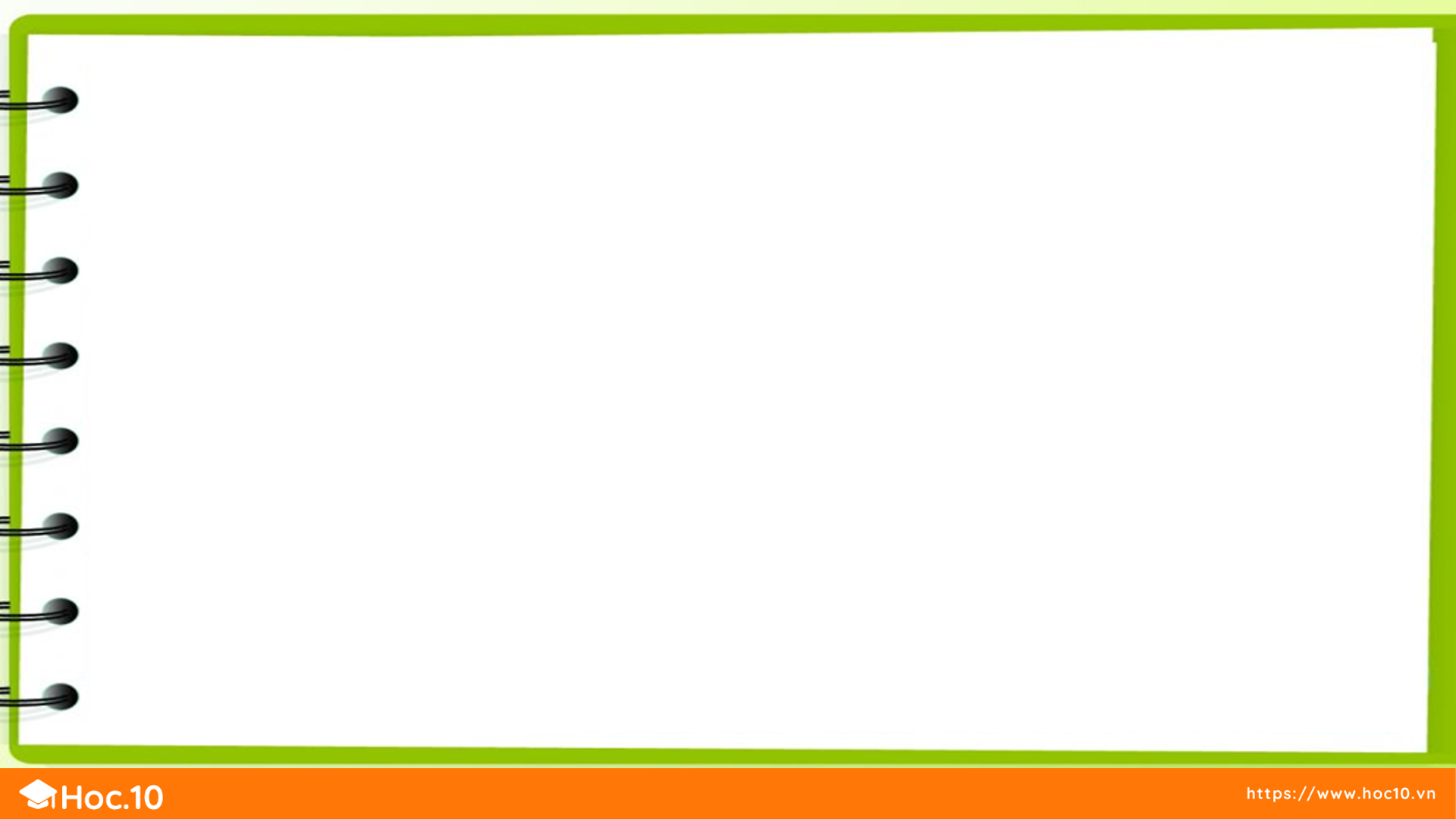 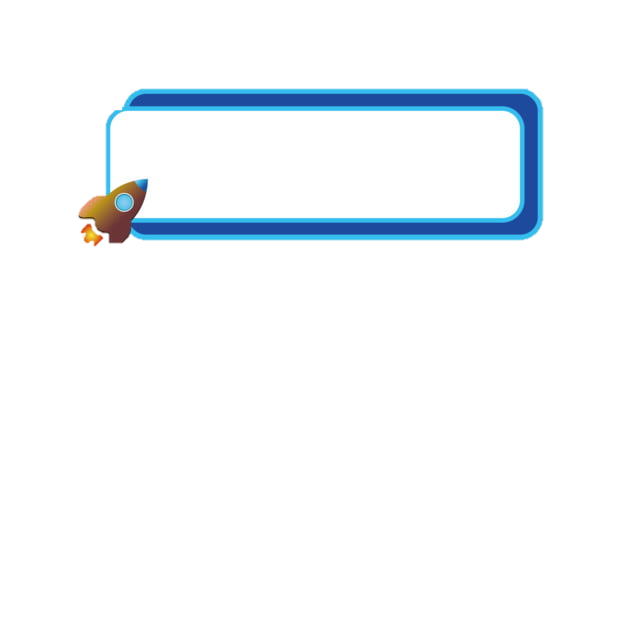 BÀI TOÁN VỀ ÍT HƠN
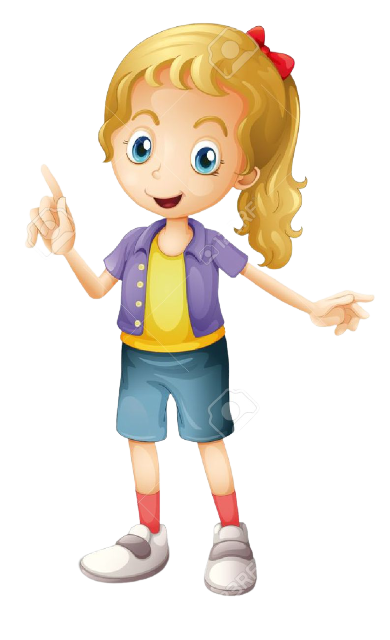 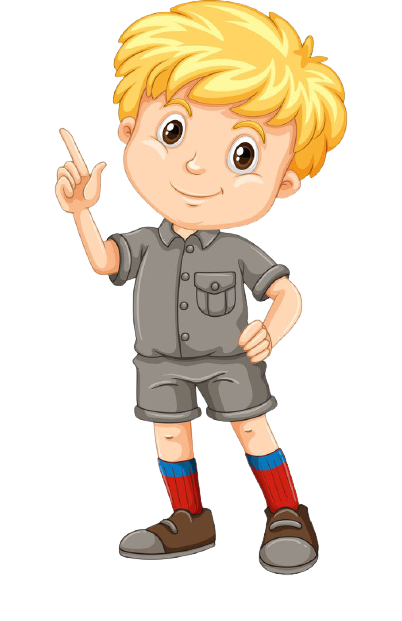 Khi giải bài toán về ít hơn ta thực hiện phép tính gì?
Ta thực hiện phép tính trừ
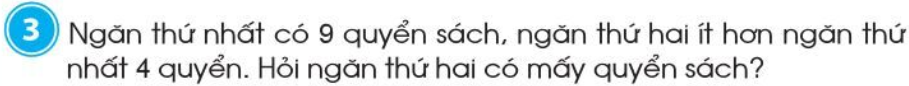 số
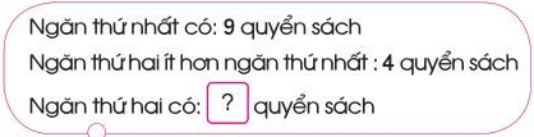 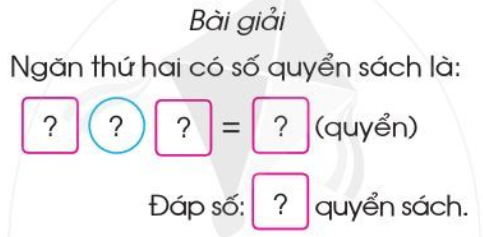 5
9
-
4
5
Tóm tắt
9 quyển sách
SL
Ngăn thứ nhất:
PIH
4 quyển sách
Ngăn thứ hai:
SB
… quyển sách?
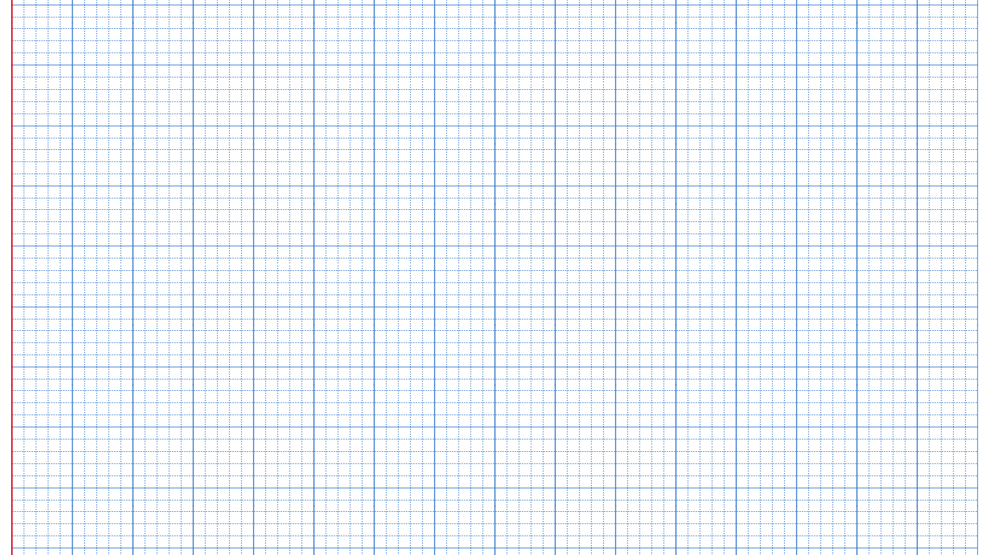 3. Ngăn thứ nhất có 9 quyển sách, ngăn thứ hai ít hơn ngăn
ít hơn
thứ nhất 4 quyển. Hỏi ngăn thứ hai có mấy quyển sách?
Tóm tắt
9 quyển sách
Ngăn 1
4 quyển sách
Ngăn 2
.... quyển sách?
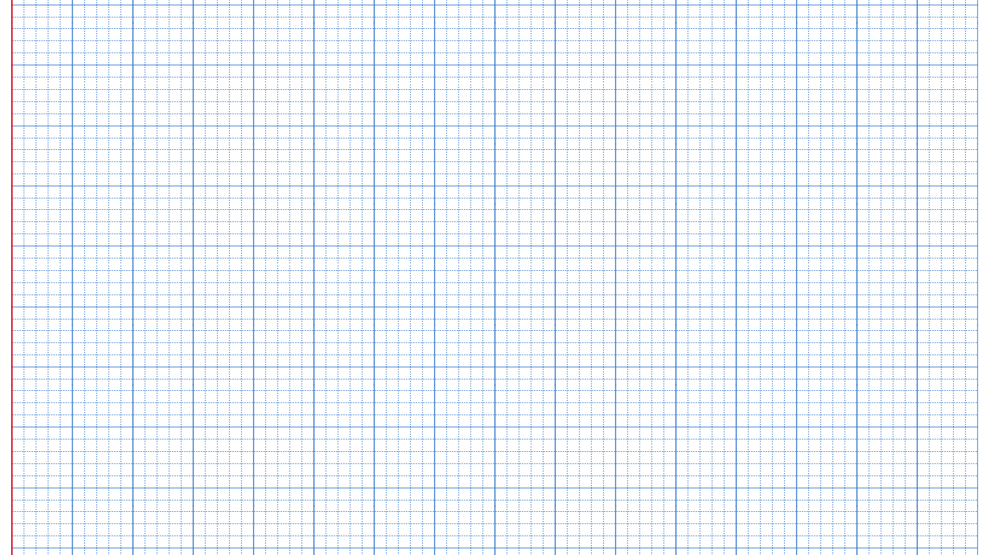 3. Ngăn thứ nhất có 9 quyển sách, ngăn thứ hai ít hơn ngăn
ít hơn
thứ nhất 4 quyển. Hỏi ngăn thứ hai có mấy quyển sách?
Giải
Ngăn thứ hai có số quyển sách là:
9     -   4    =   5 (quyển sách )
Đáp số :  5 quyển sách
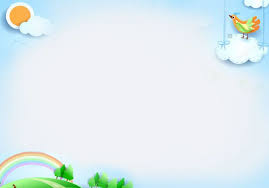 Bài toán thuộc dạng toán bài toán về ít hơn.
Bài toán thuộc dạng toán gì?
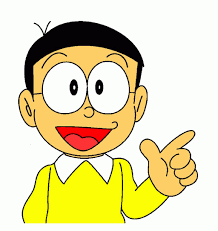 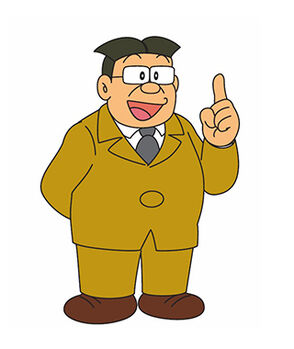 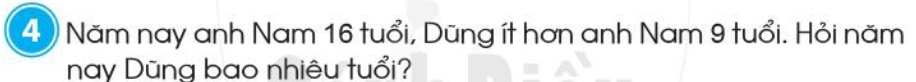 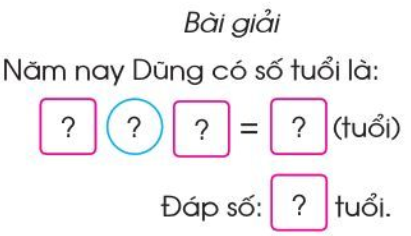 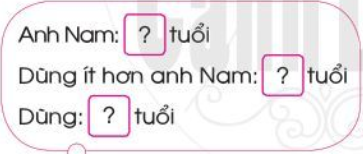 16
7
-
9
7
Tóm tắt
16 tuổi
SL
Anh Nam :
PIH
9 tuổi
Dũng        :
SB
… tuổi?
4. Năm nay anh Nam 16 tuổi, Dũng ít hơn anh Nam 9 tuổi.
ít hơn
Hỏi năm nay Dũng bao nhiêu tuổi?
Tóm tắt
16 tuổi
Nam
9 tuổi
Dũng
.... tuổi?
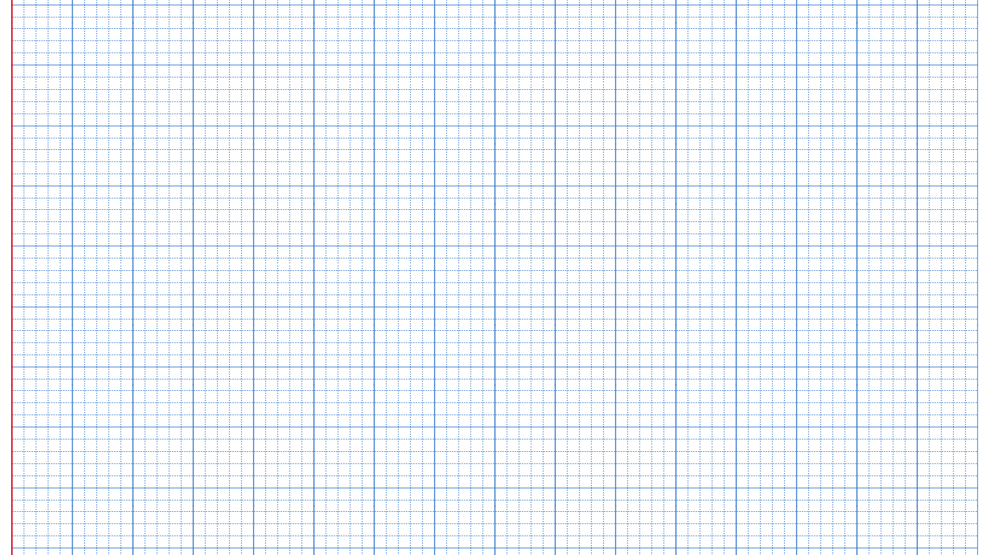 4. Năm nay anh Nam 16 tuổi, Dũng ít hơn anh Nam 9 tuổi.
ít hơn
Hỏi năm nay Dũng bao nhiêu tuổi?
Tóm tắt
16 tuổi
Nam
9 tuổi
Dũng
.... tuổi?
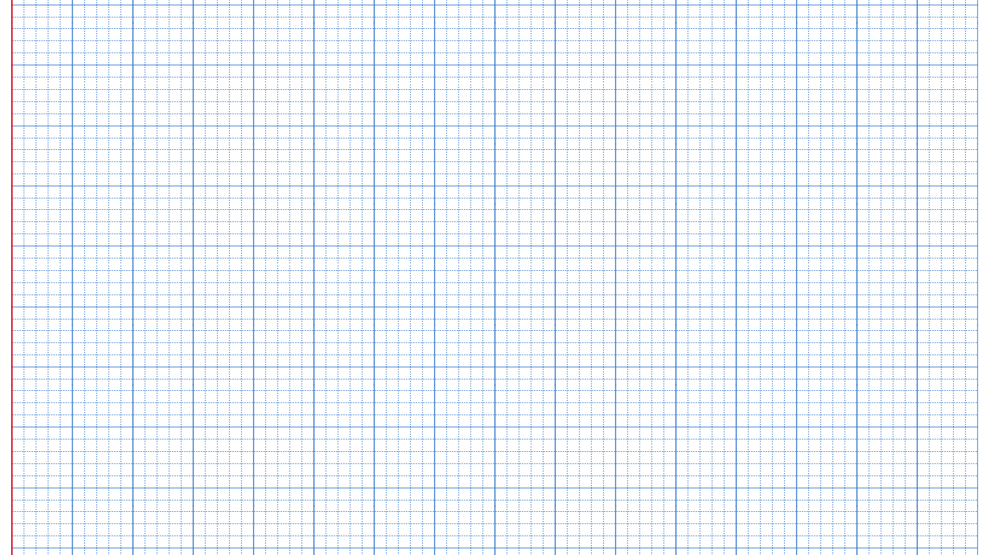 4. Năm nay anh Nam 16 tuổi, Dũng ít hơn anh Nam 9 tuổi.
ít hơn
Hỏi năm nay Dũng bao nhiêu tuổi?
Giải
Số tuổi năm nay Dũng có là:
16    -   9   =   7 (tuổi )
Đáp số :  7 tuổi
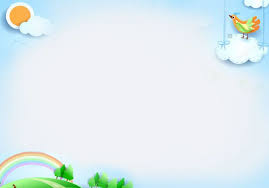 Bài toán thuộc dạng toán bài toán về ít hơn.
Bài toán thuộc dạng toán gì?
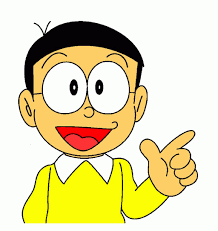 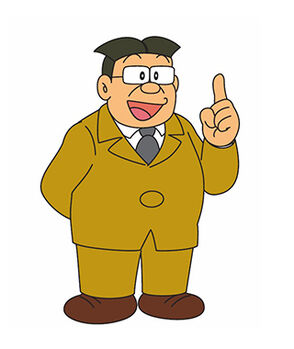 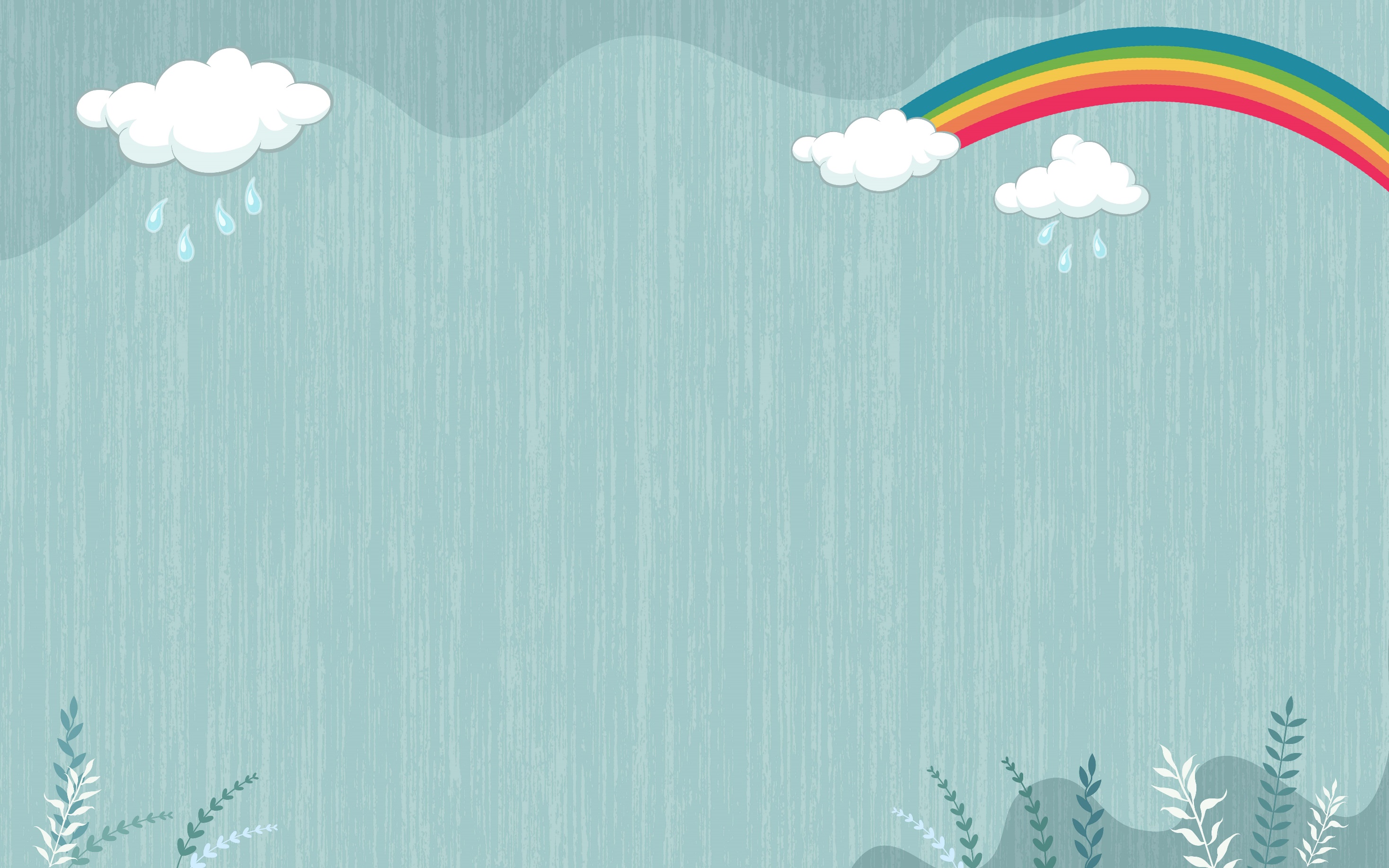 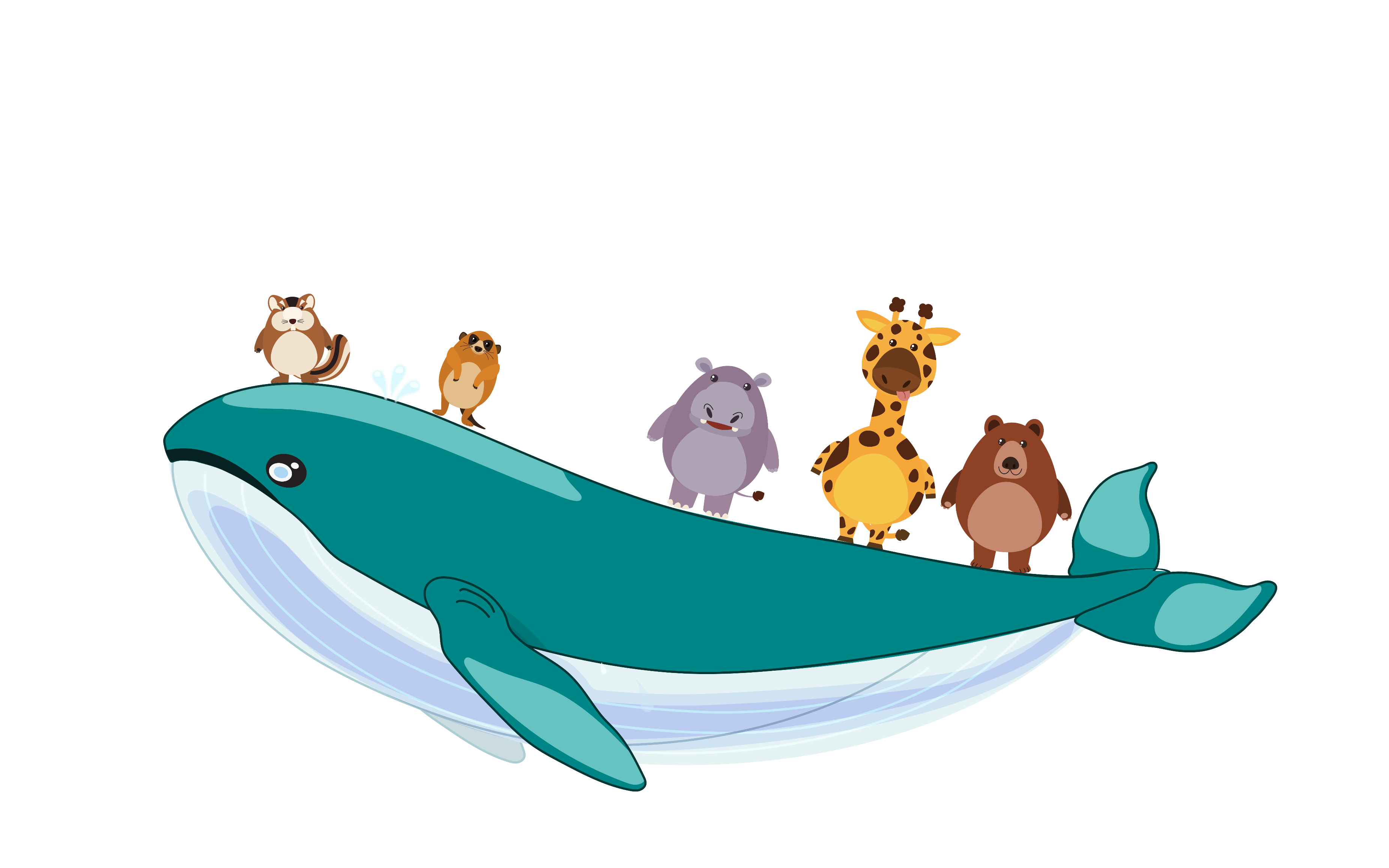 HẸN GẶP LẠI